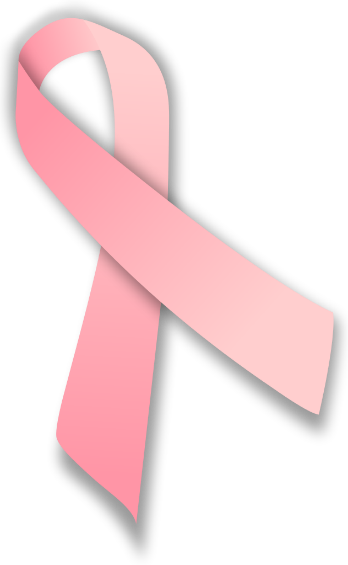 Digital Mammography Quality ImprovementApril 14, 2018
Trisha Kim, M.D.
Kaiser Permanente
South Bay Medical Center
Department of Diagnostic Imaging
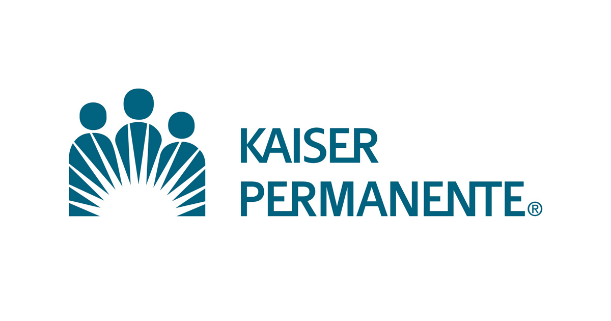 Disclosure
Today’s faculty:  Trisha Kim, M.D. does not have any relevant financial relationships with commercial interests or affiliations to disclose.
Overview - Objectives
ACR Guidelines in Image Quality and Positioning
To evaluate screening mammogram image quality.
To understand the components of a properly positioned screening mammogram.
To provide high quality screening mammograms which promote early detection of breast specific disease.
Pitfalls and Artifacts
To recognize hardware and patient related artifacts specific to digital mammography and how to correct them in order to provide optimal image quality. 
Interesting Cases
To understand how certain non-breast related physical conditions can manifest on a mammogram image.
To recognize normal variants and interesting anatomy.
ACR Guidelines in Image Quality and Positioning
CC view: 
At least one image from each breast should demonstrate nipple in profile.
The distance between the nipple and the posterior edge of the image should be no more than approx. 1 cm less than that on the MLO view.
Pectoralis muscle seen in 20-30% of cases.
Show as much medial tissue as possible: the portion of the breast that might be incompletely shown on the MLO view.
ACR Guidelines in Image Quality and Positioning
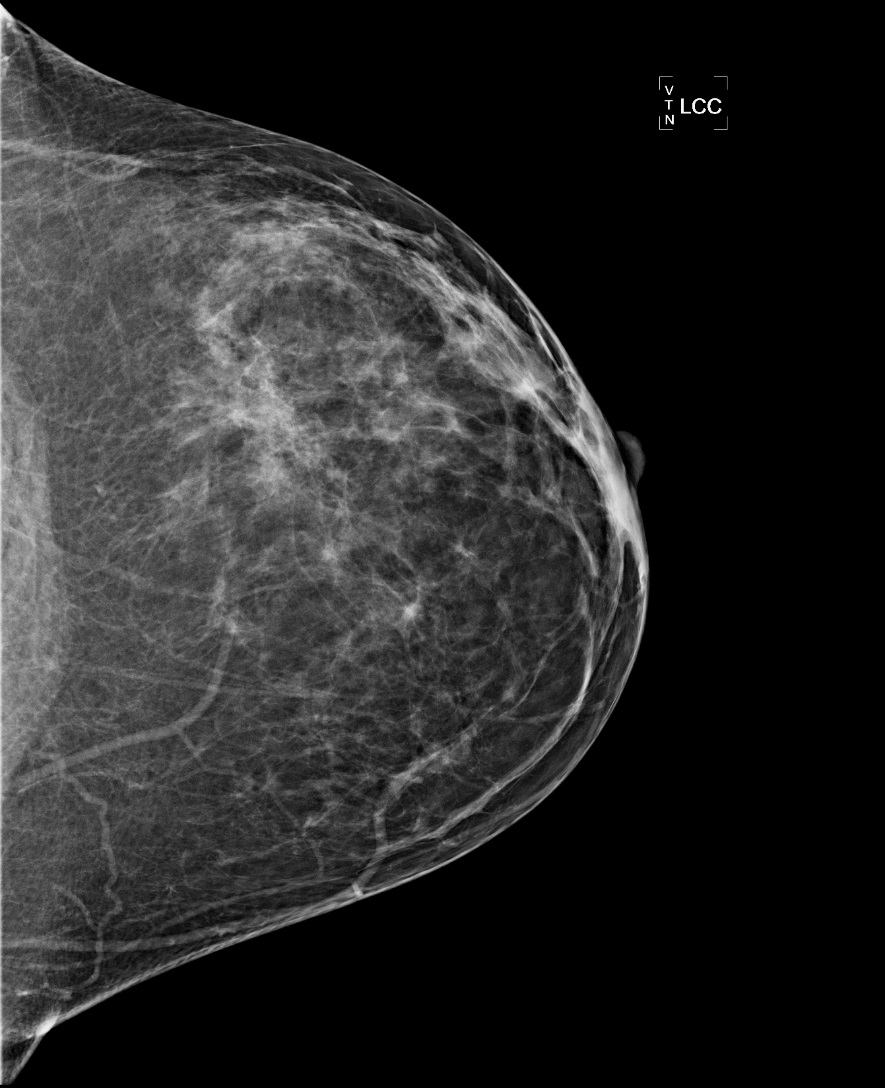 ACR Guidelines in Image Quality and Positioning
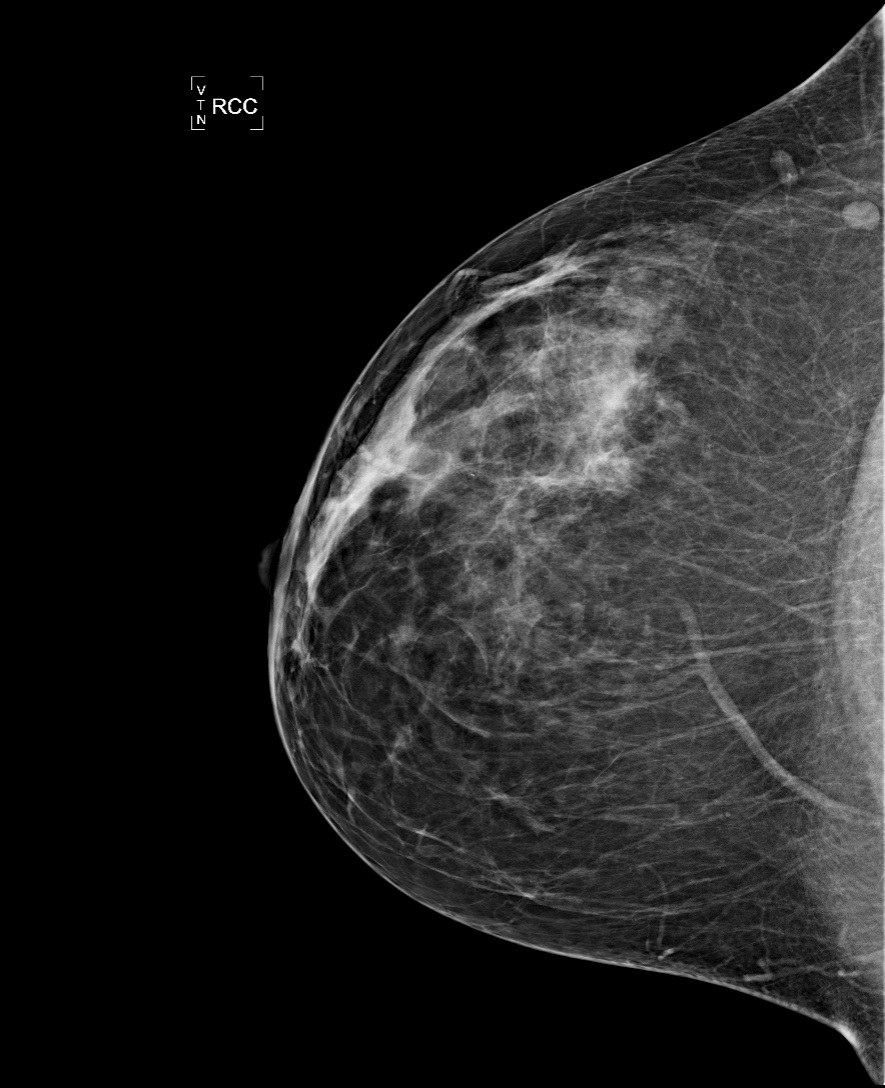 The distance between the nipple and the posterior edge of the image should be no more than 1 cm less than the distance between the nipple and pectoralis muscle on the MLO view
No less than 9 cm
10 cm
ACR Guidelines in Image Quality and Positioning
MLO view:
At least one image from each breast should demonstrate nipple in profile.
The anterior edge of the pectoralis muscle on the MLO view should be convex.
Pectoralis muscle should extend to at least the level of the nipple. 
Inframammary fold will be open and its posterior extent visualized.
ACR Guidelines in Image Quality and Positioning
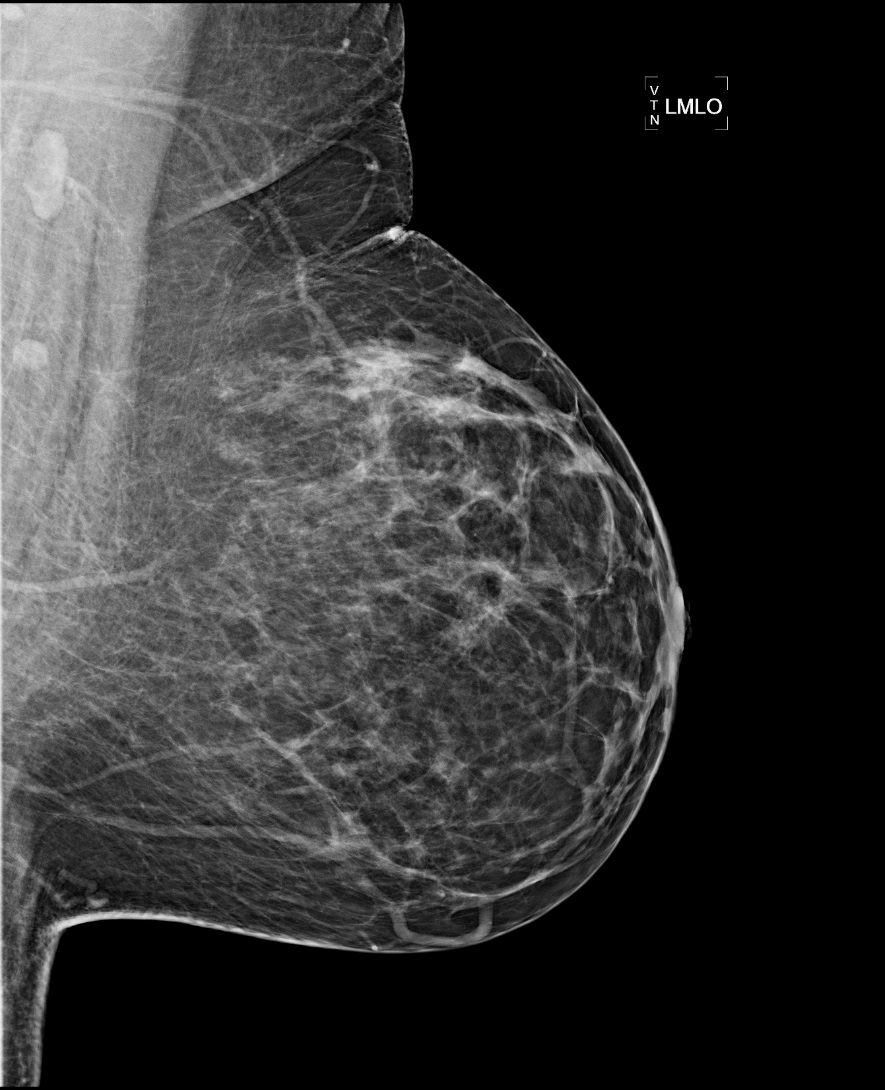 ACR Mammography Accreditation Clinical Image Quality
Top 10 Reasons for Image Submission Failures
Interesting Cases
Importance of a properly positioned mammogram
Case 1
May 2013
March 2014
Case 1
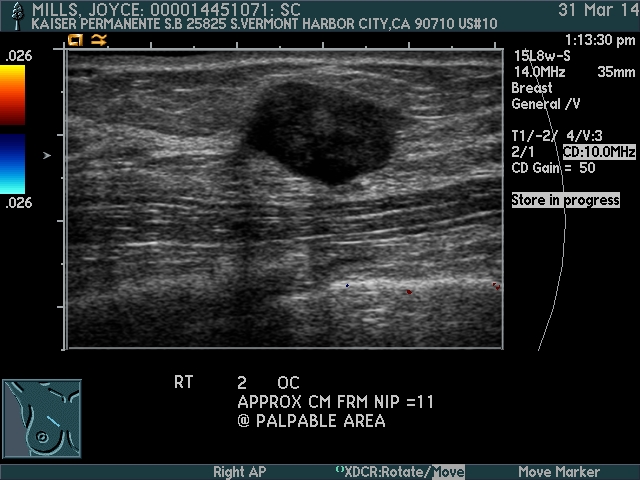 Path: 1.6 cm Infiltrating Ductal Carcinoma + DCIS
March 2014
Case 2
April 2011
February 2013
Case 2
Path: 2.1 cm Invasive Lobular Ca Invading into chest wall, LCIS
February 2013
Case 3
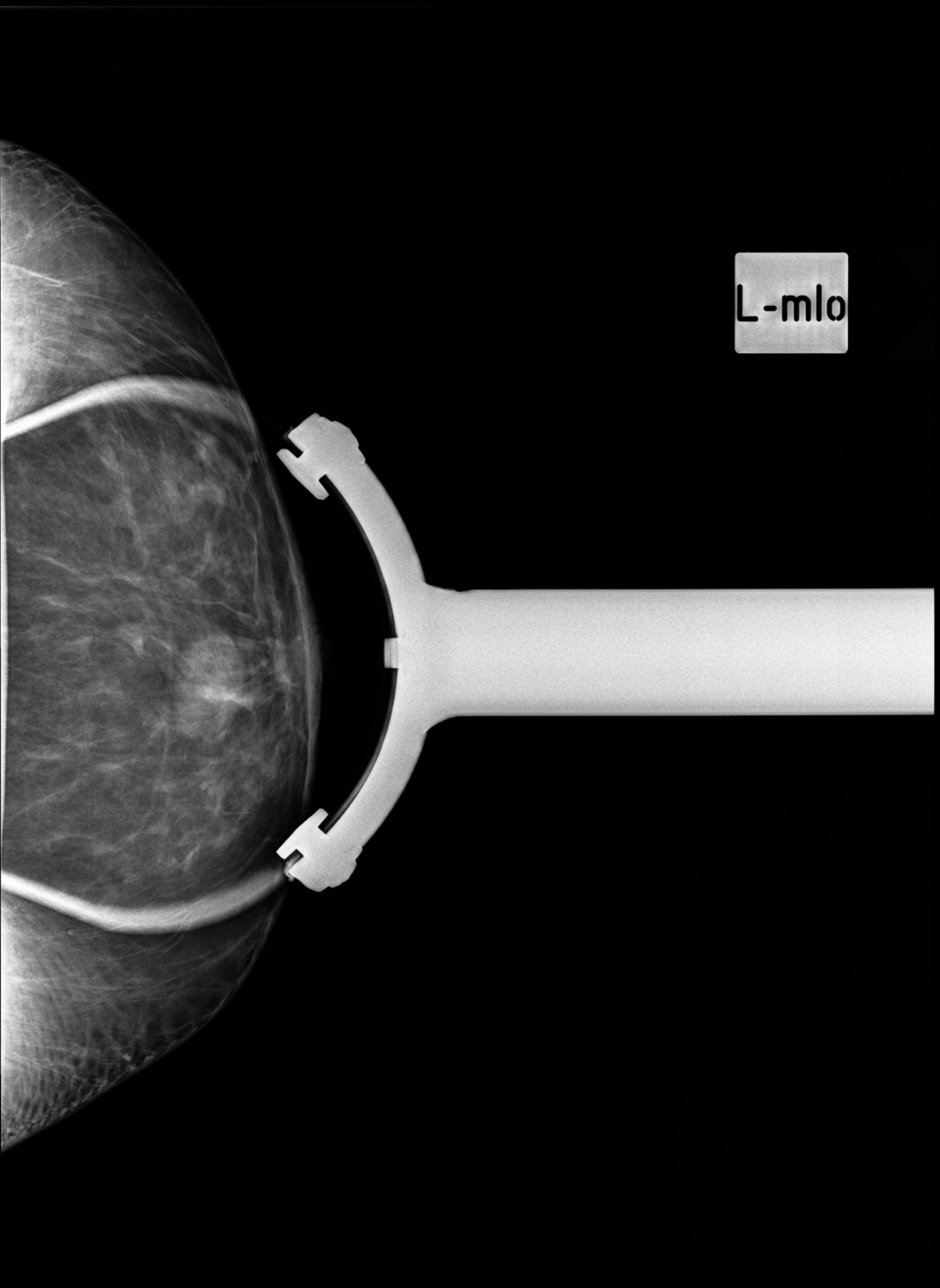 Nipple NOT in Profile
Case 3
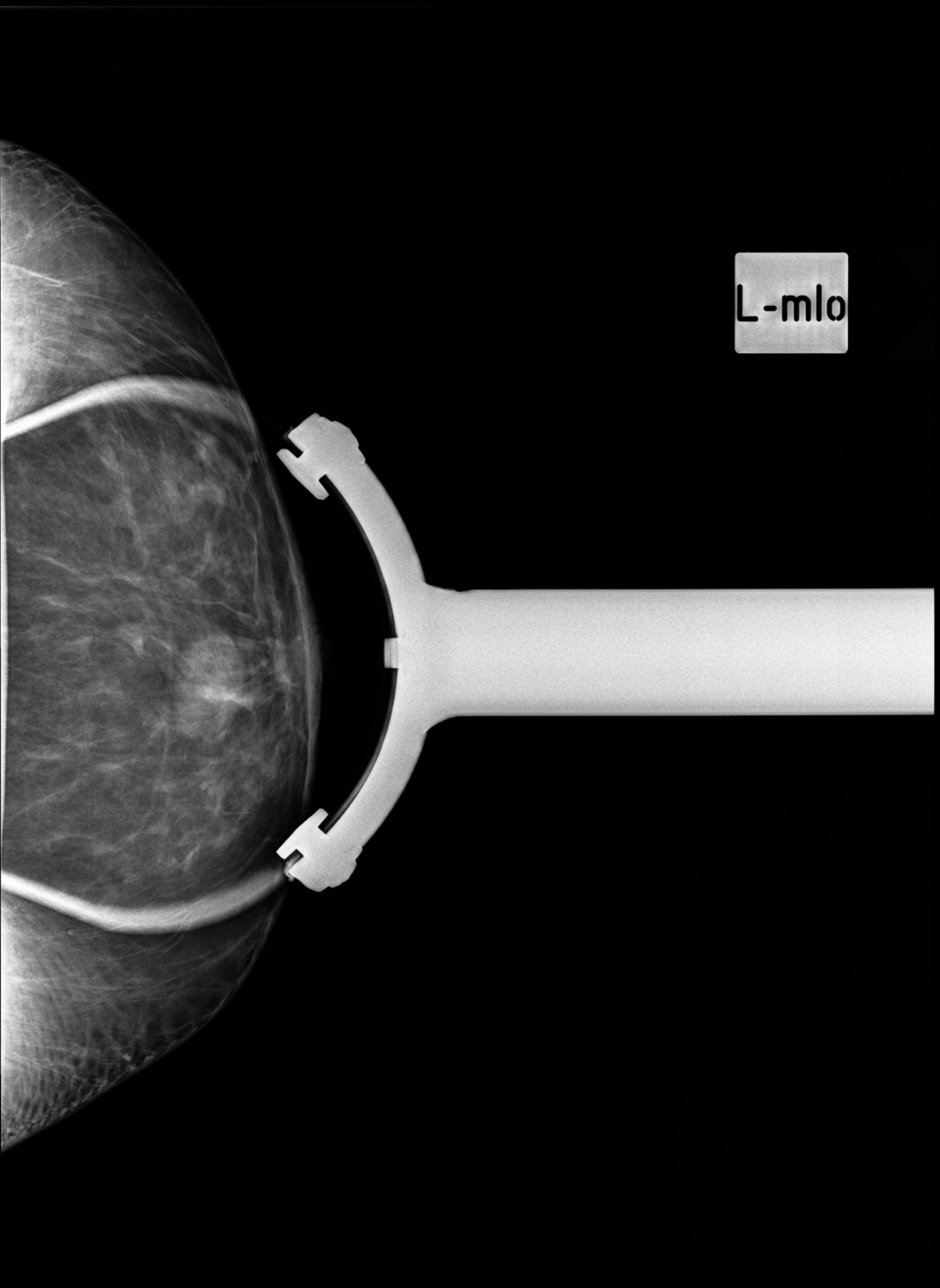 Path: 1.8 cm Pseudoangiomatous Stromal Hyperplasia
Case 4
MLO Sagging Downward
Nipple pointing down
“Camel-Nose”
Poor IMF
Inadequate breast compression
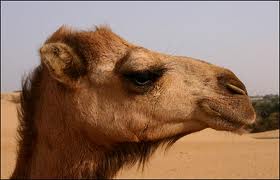 Case 4
Case 4
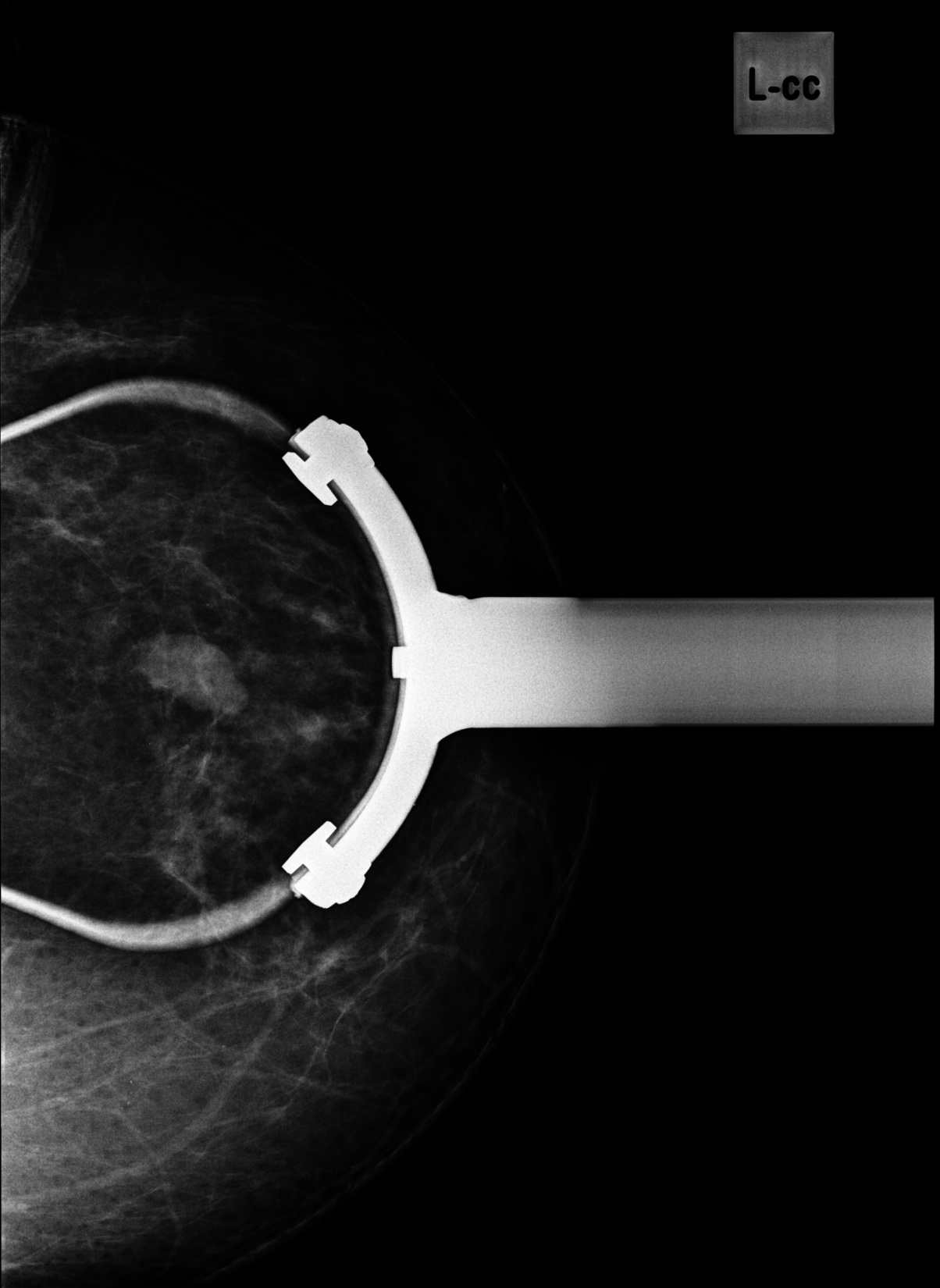 Case 4
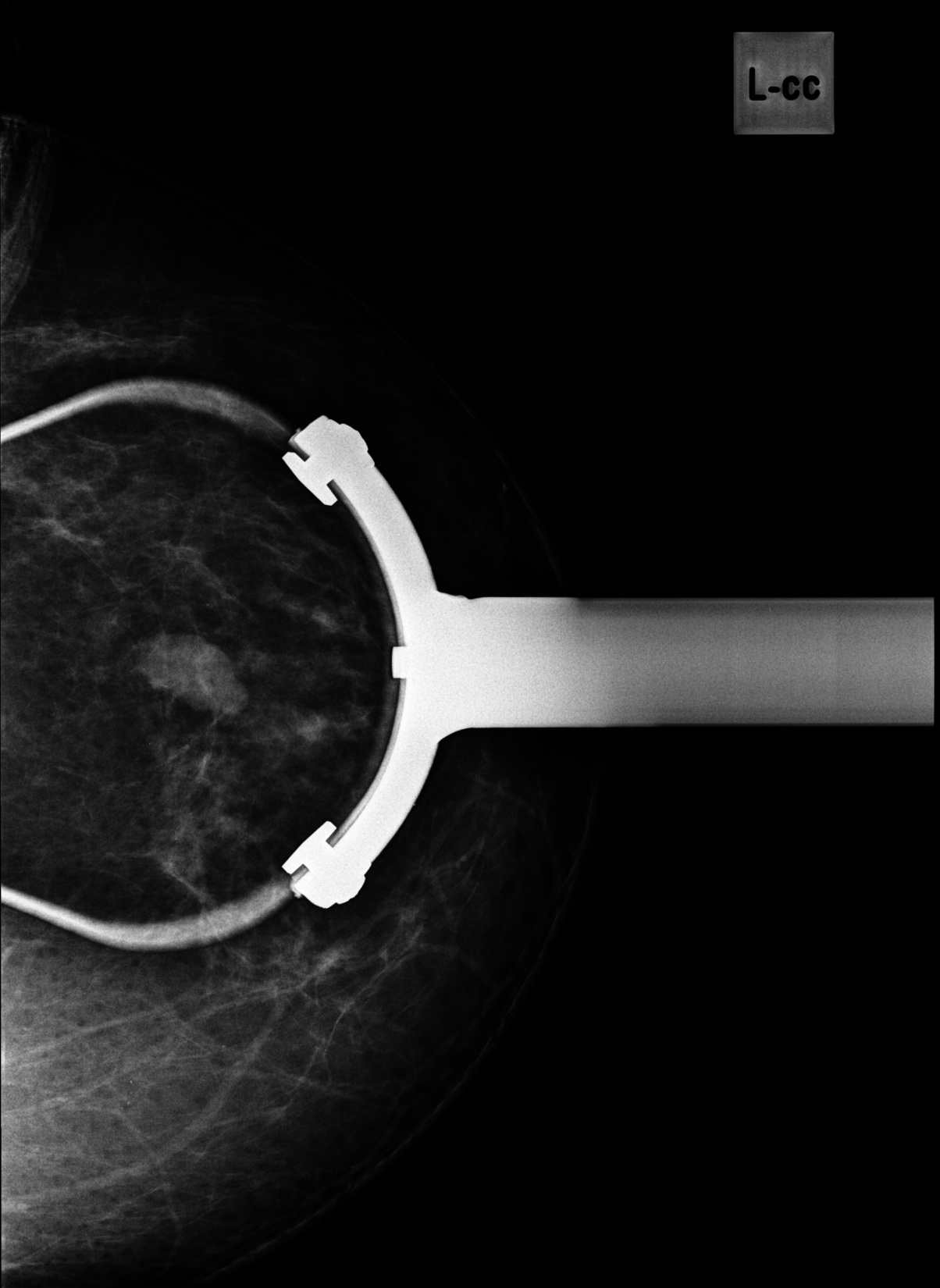 Path: Benign
Pitfalls and Artifacts
Hardware Related Artifacts
Dust/Dirt Artifact
Gridlines
Patient Related Artifacts
Motion, blur
Deodorant, Lotions
Hair, chin, earrings
Hardware Related Artifacts
Dust or Dirt on Compression Paddle
May mimic calcifications or masses. Look for an artifact that is seen on at least two different images but in the same area of the detector (flipped and rotated)
Thorough cleaning of the compression paddles will prevent this type of artifact
Dead pixels may have a similar appearance but persist even after thorough cleaning of the compression paddles
Dust/Dirt on the Compression Paddle
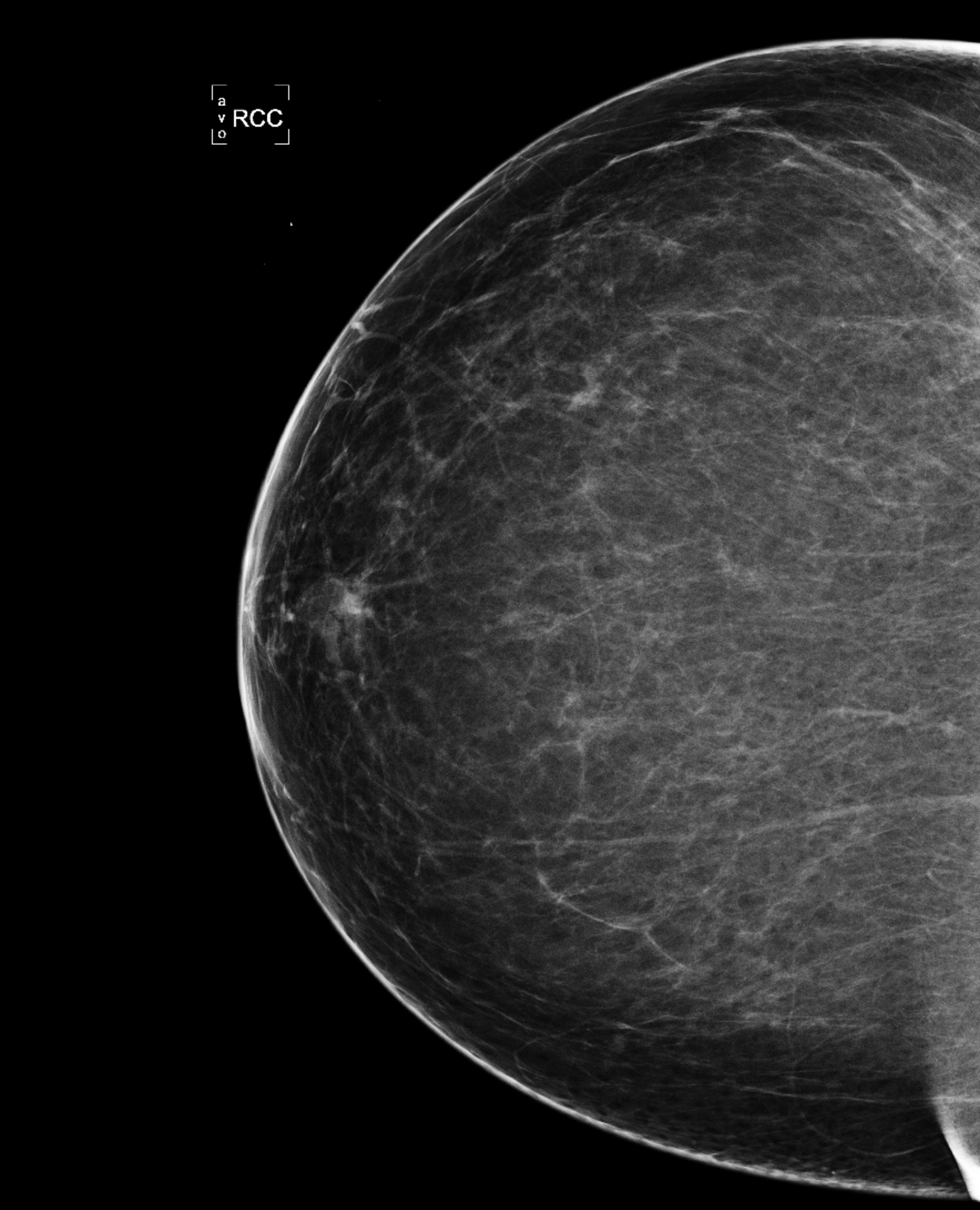 Dust/Dirt on the Compression Paddle
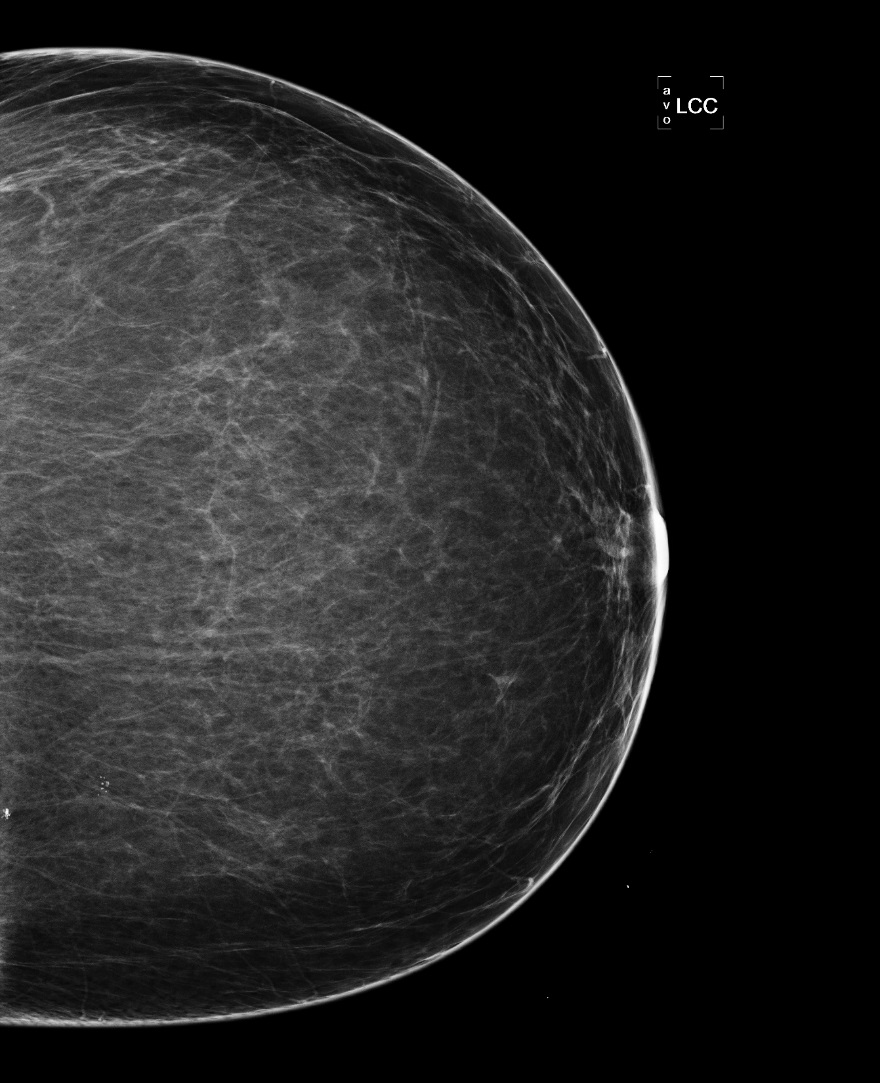 Dust/Dirt on the Compression Paddle
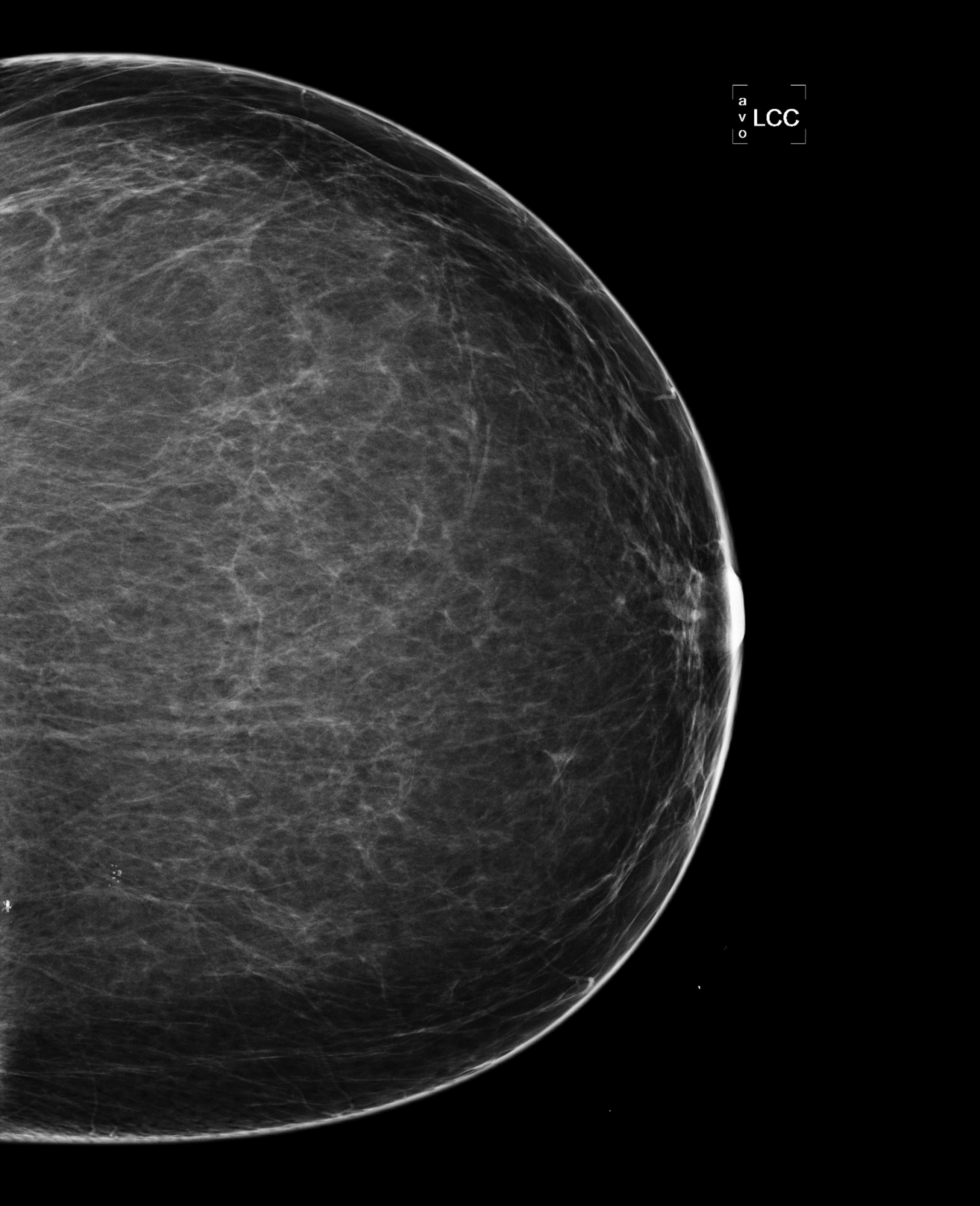 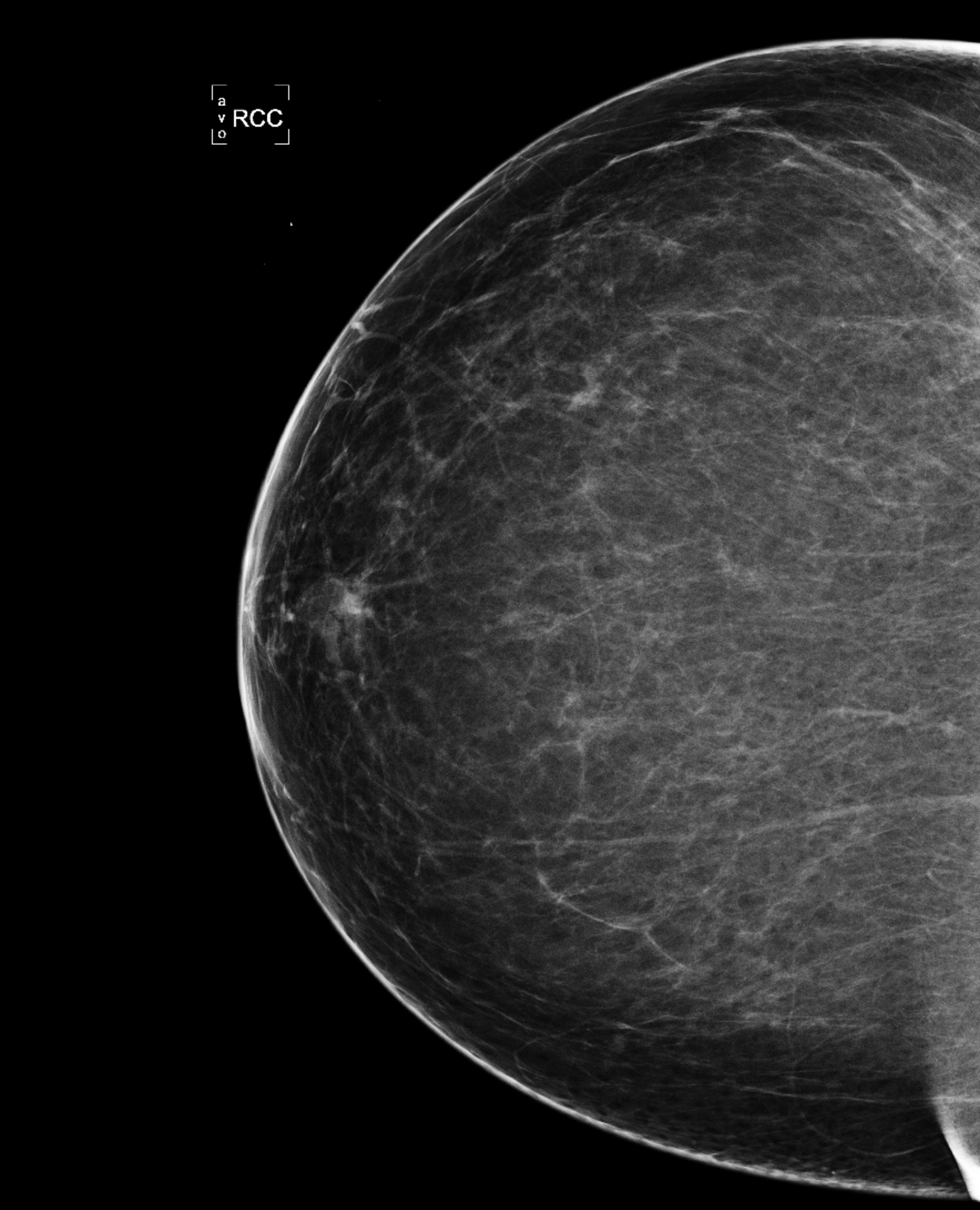 Artifact resolved after thorough cleaning of the compression paddle
Gridlines
Caused by stopping or slowing down of grid oscillation in the receptor causing gridlines to be superimposed upon the image
Seen as alternating thin band lines oriented at 45 degree angle
Repeat exposure and if the artifact persists, call for servicing
Gridlines
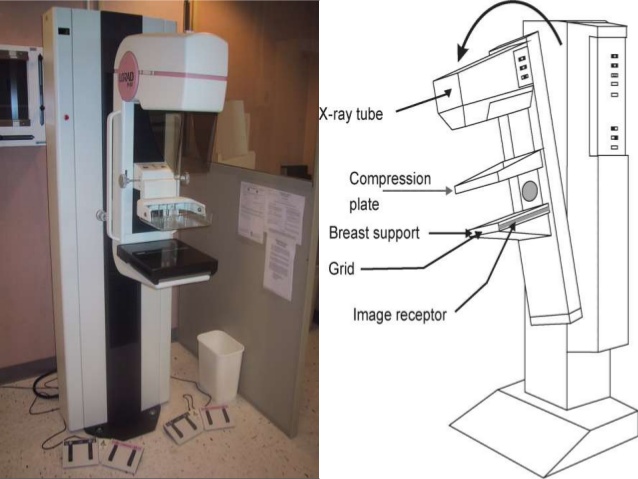 Gridlines
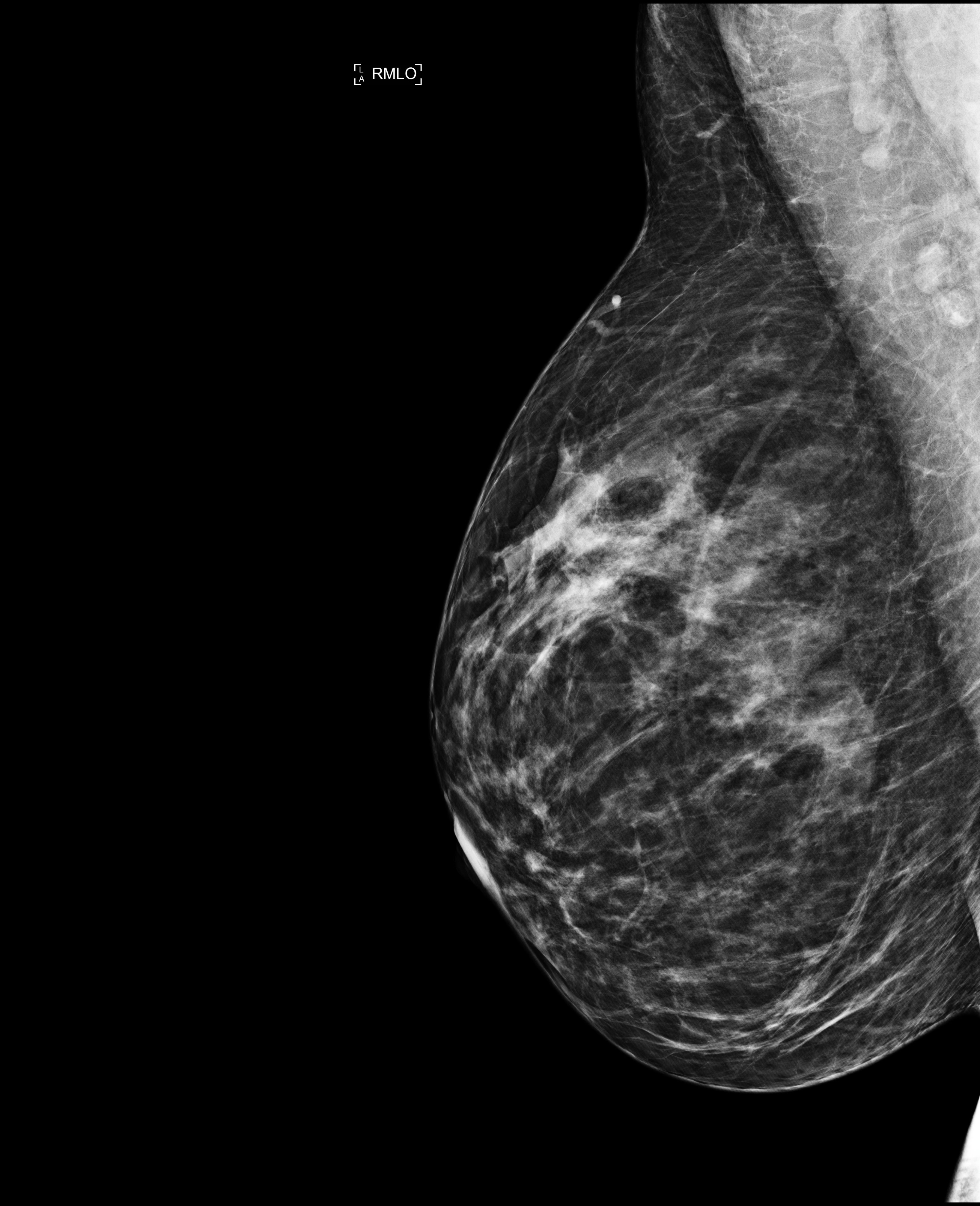 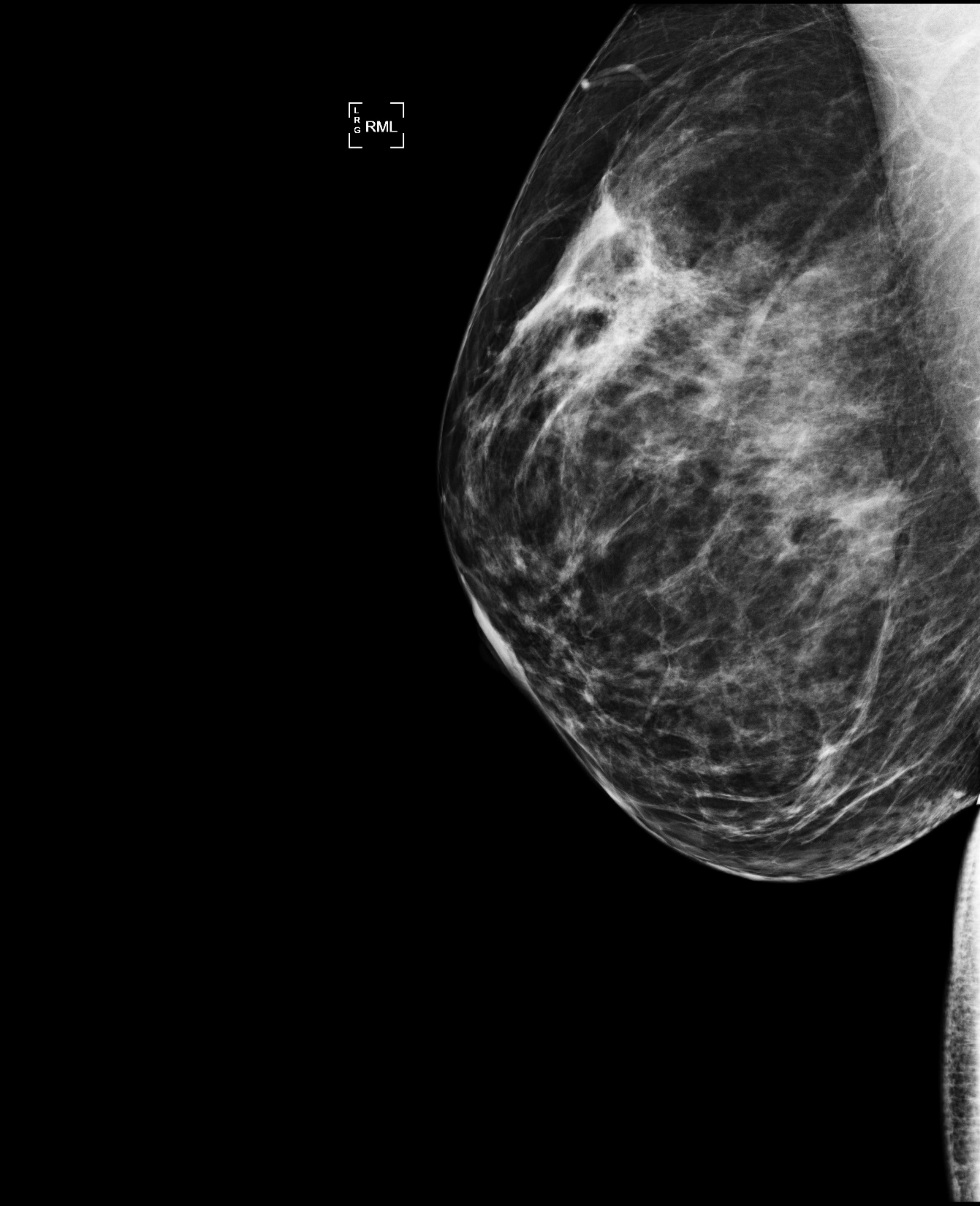 Artifact Resolved after Repeat Exposure
Deodorant/Lotion Artifacts
Deodorant
Can mimic calcifications
Most commonly aluminum and zinc containing products
Deodorant/Lotion Artifacts
Deodorant
Can mimic calcifications
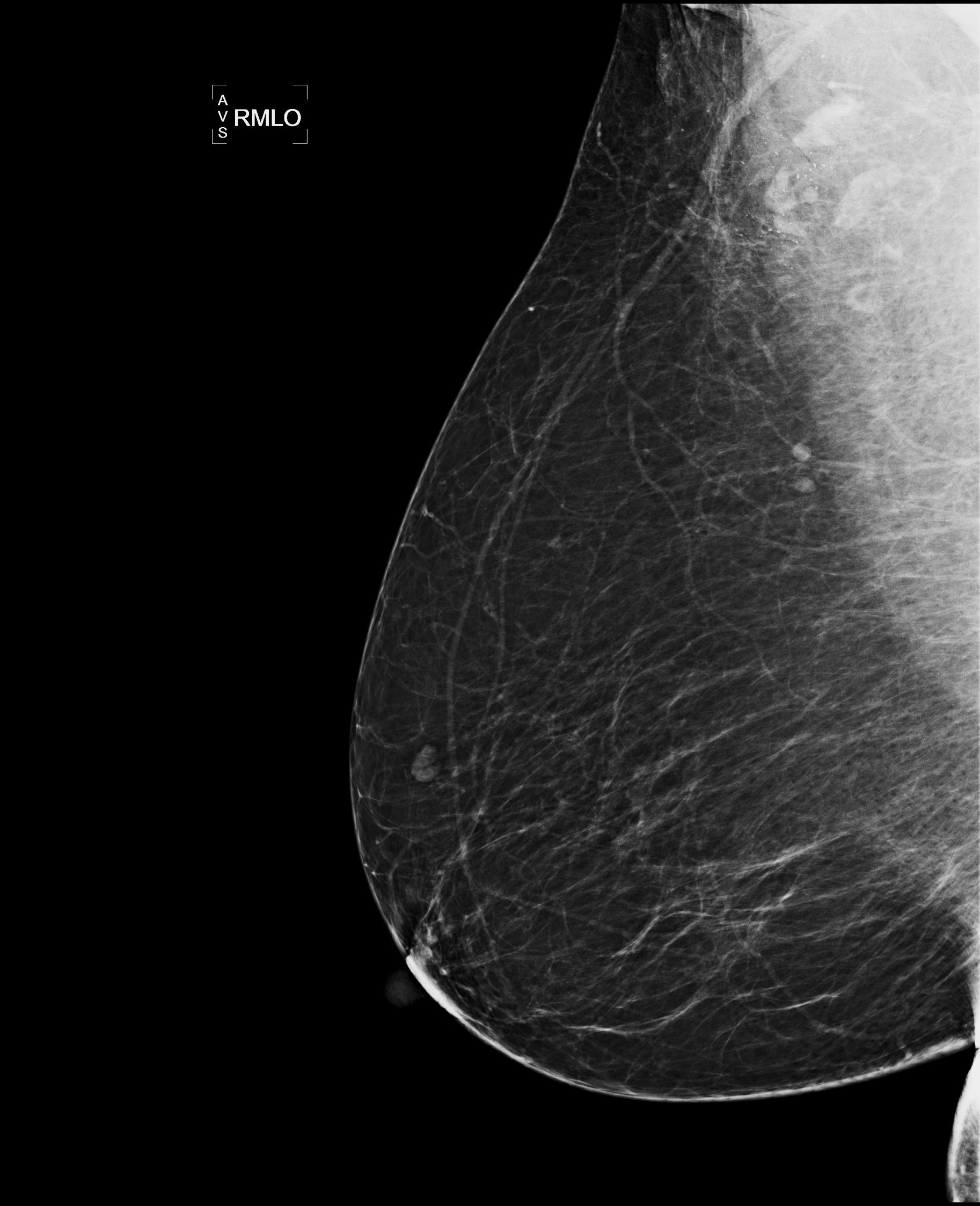 Artifact resolved on repeat image after patient thoroughly cleaned the axillary regions
Patient Related Artifacts
Hair Artifact
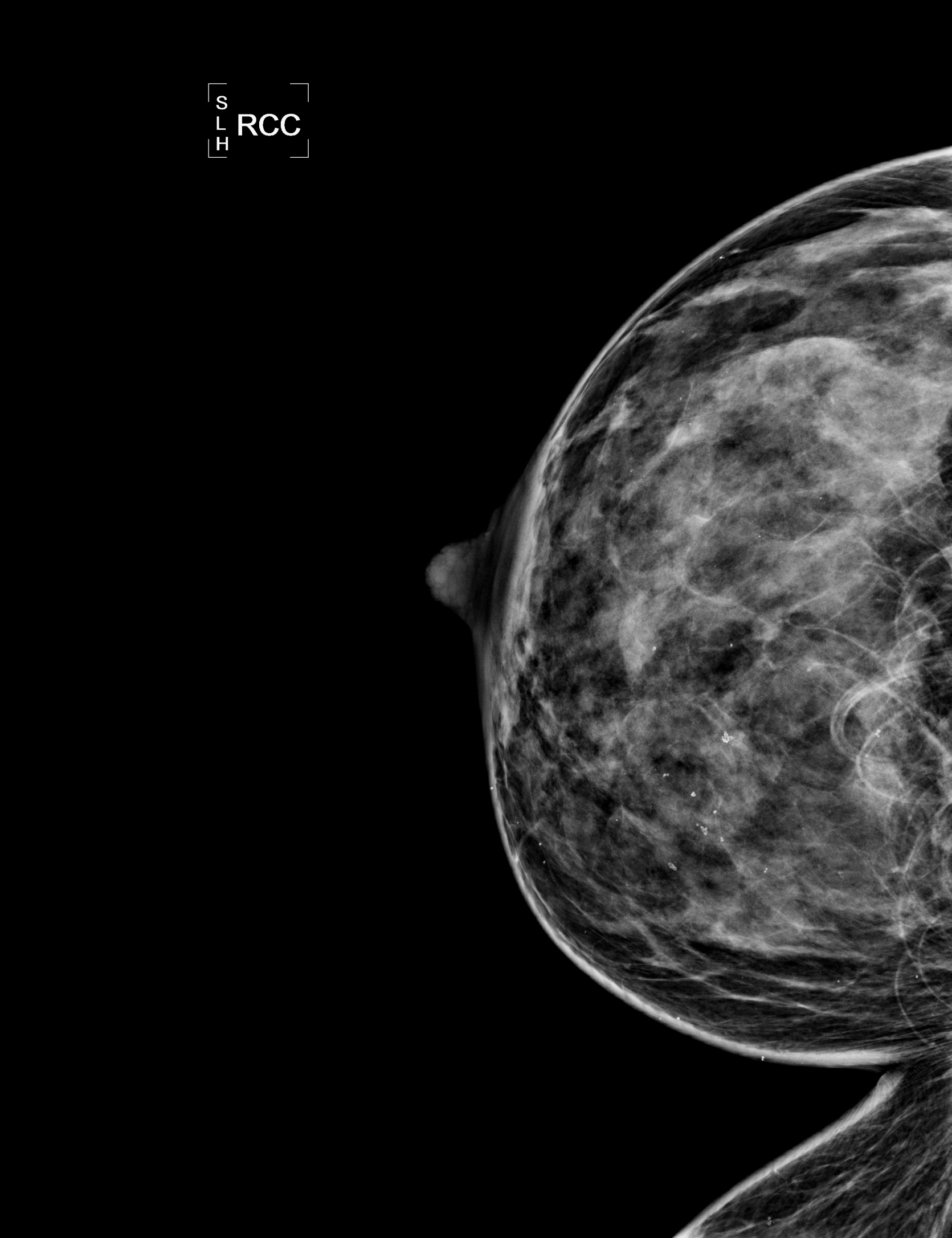 Patient Related Artifacts
Repeat Image
Hair tied back, Extended face shield
Patient Related Artifacts
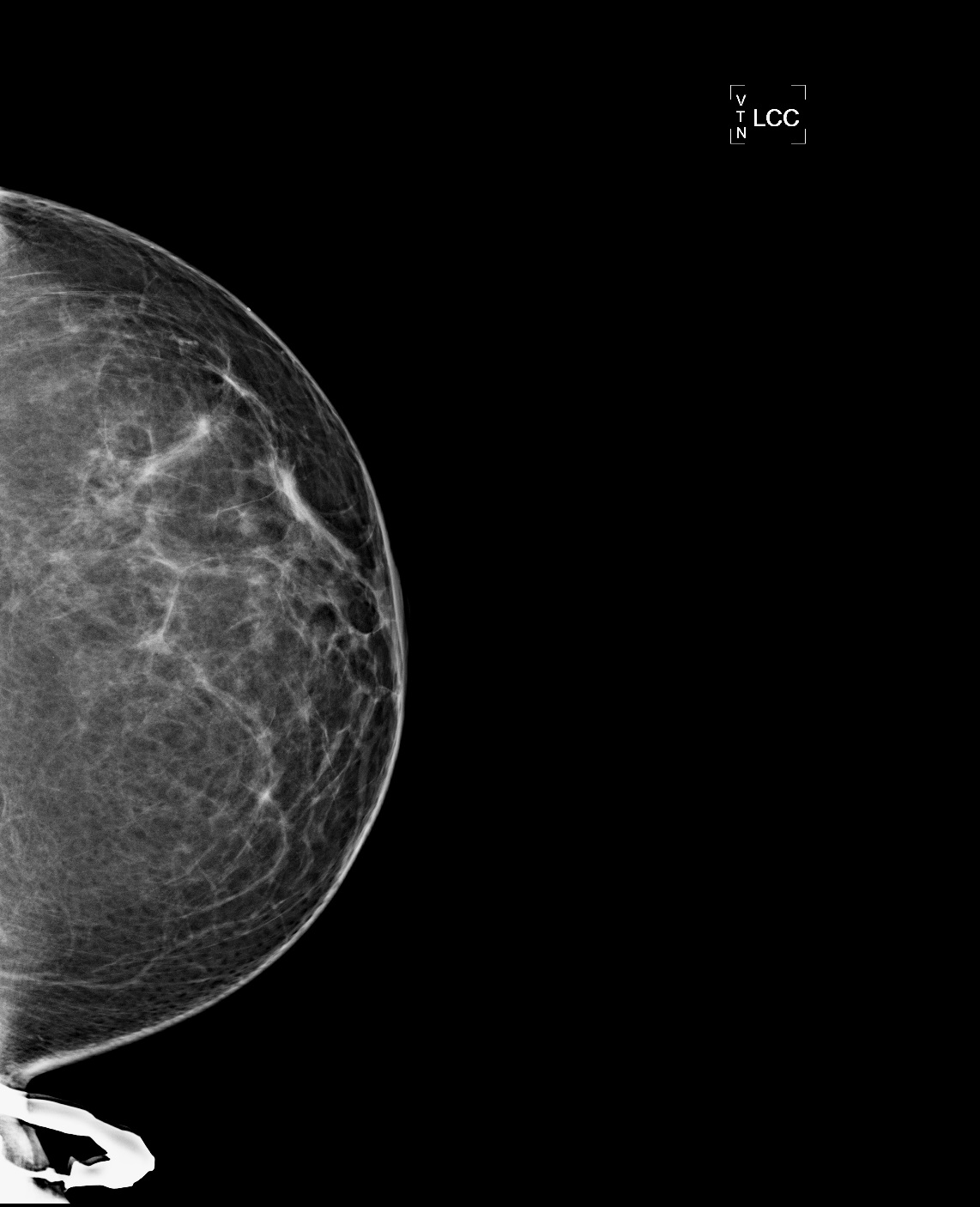 Jewelry removed, Extended face shield
Patient Related Artifacts
Pacemaker
Patient Related Artifacts
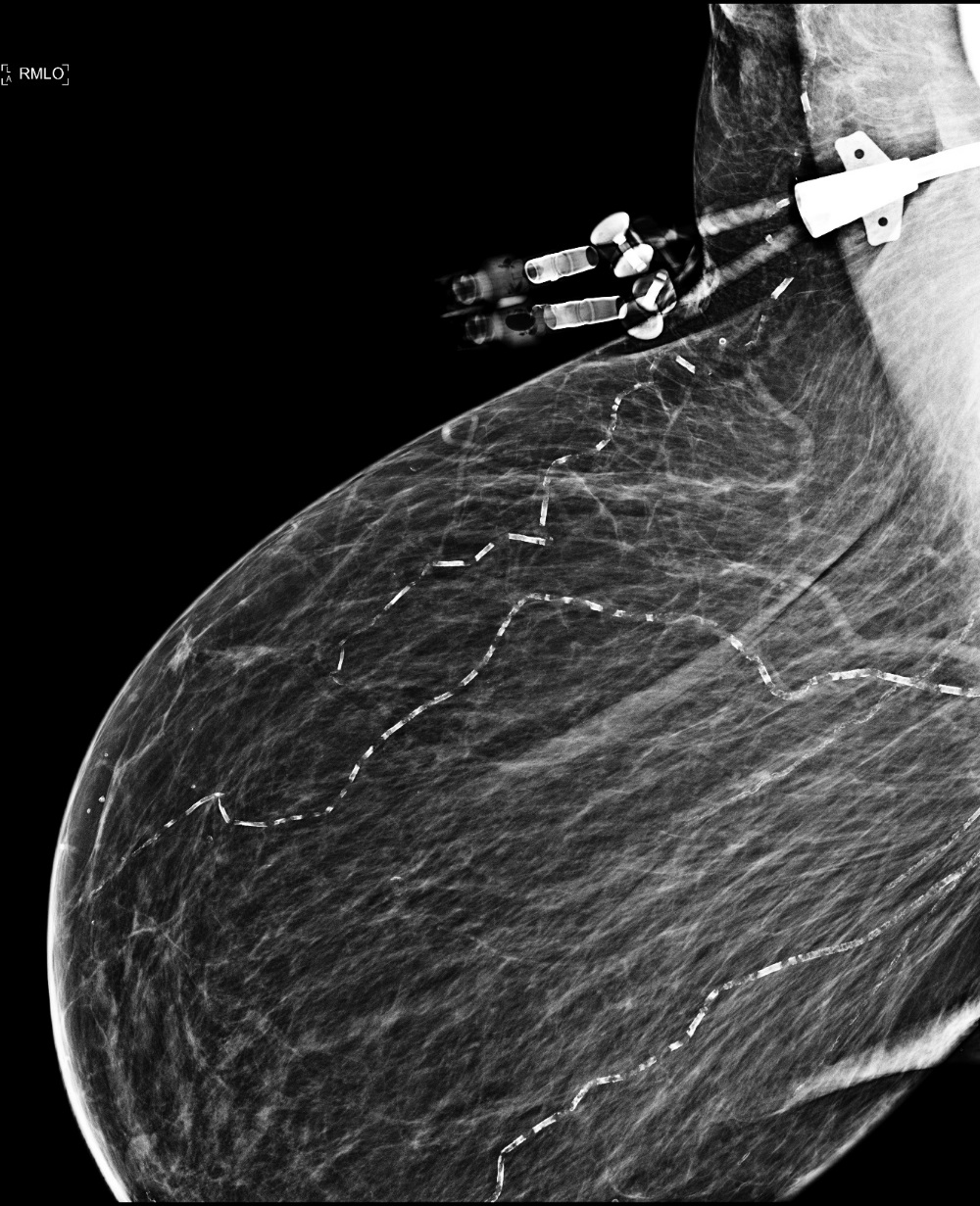 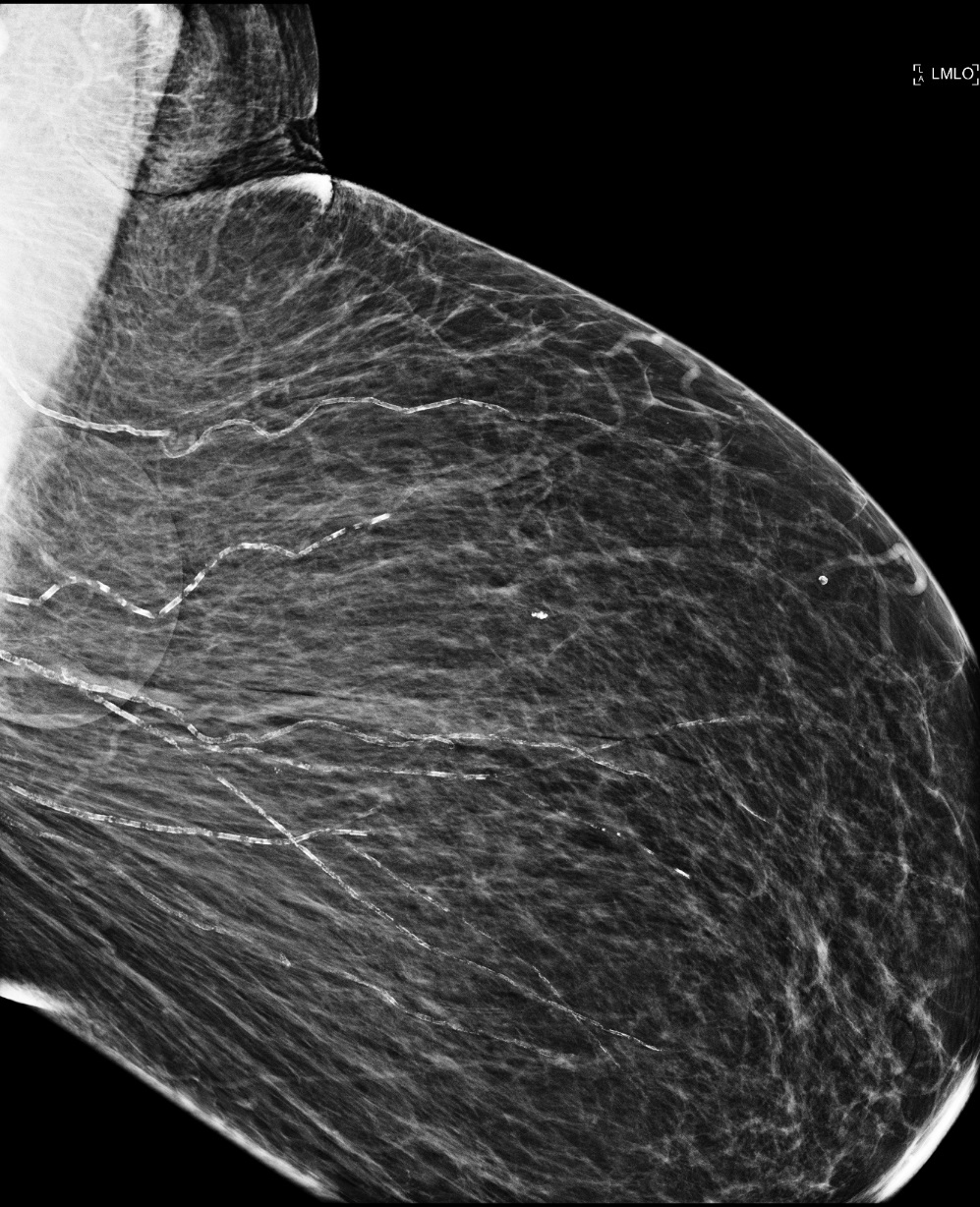 Clinical History
History:
Age, weight changes
Menstrual:
Age of first onset
LMP
Age of menopause
Parity: Pregnancy history
Nulliparity: Never born child
Multiparity: Multiple  births
Age of first pregnancy
Clinical History
Medications:
Estrogen, Progesterone, BCPs
Prolactin, Steroids
Thyroid, Diabetes medications
Surgical:
Mastectomy, lumpectomy, excisional biopsy
Breast augmentation, reduction
Hysterectomy, oophorectomy
Procedural
Prior breast biopsies
Family History
Clinical History
Visual Inspection:
Moles, sebaceous cysts, pimples
Scarring
Bruising, trauma
Tattoos
Appropriate markers placed and/or documented if applicable
Skin Markers Adapted at SBMC
Lump                       Mole
Nipple, Tangentials            Scar
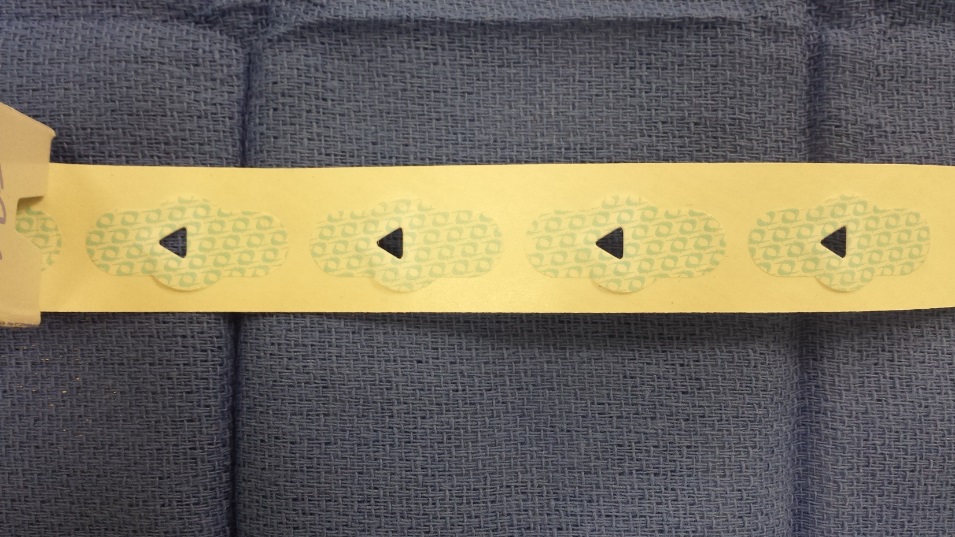 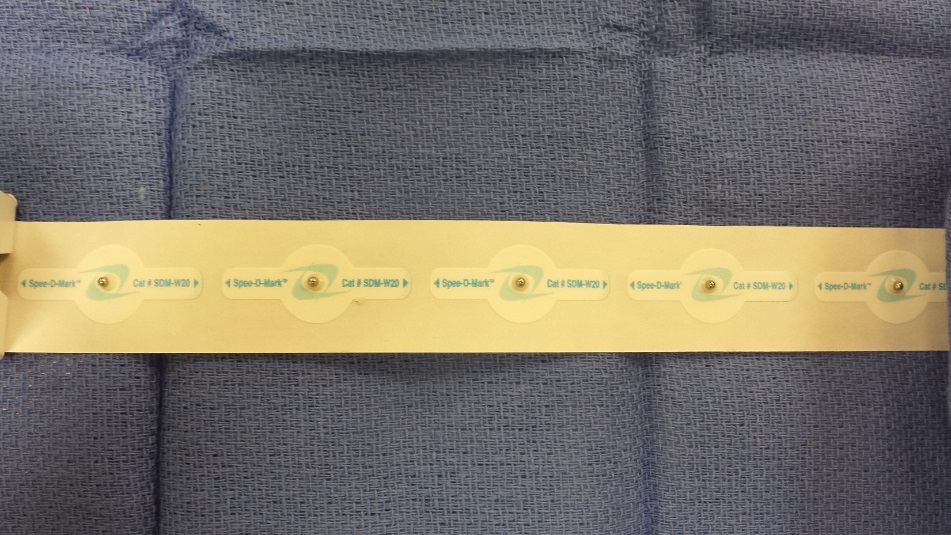 Fun Miscellaneous Cases
Case #1
October 2013
Case #1
October 2013
Case #1
Path: Benign lymph node with extensive 
black pigmentation consistent with tattoo
pigment.
October 2013
Case #1
Case #2
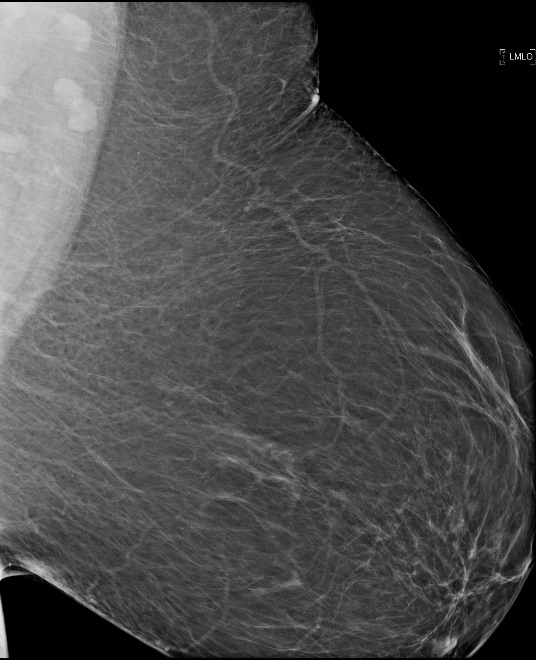 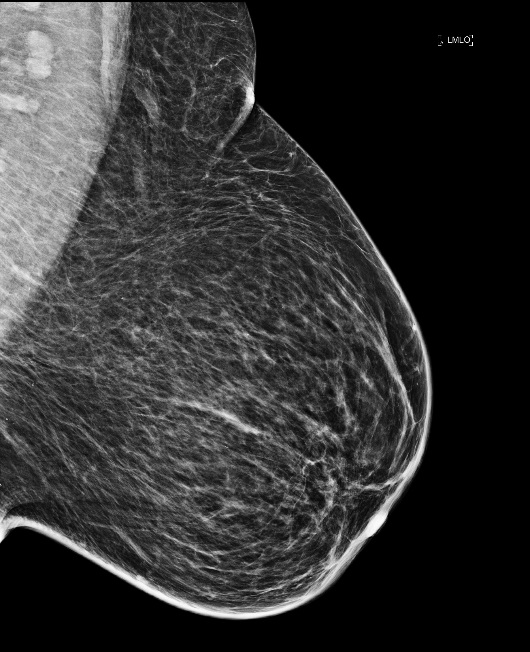 April 2013
April 2013
June 2014
June 2014
What questions would you ask the patient?
Case #2
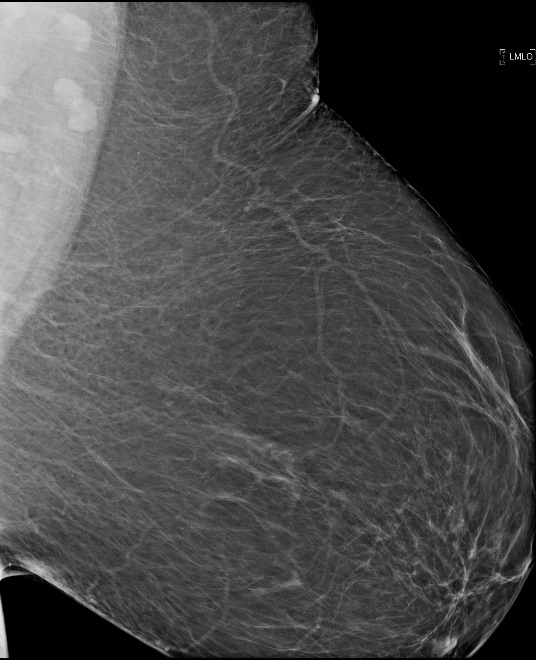 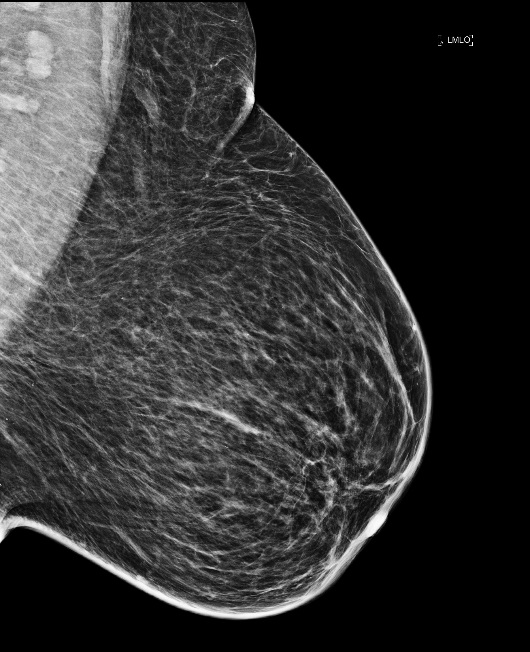 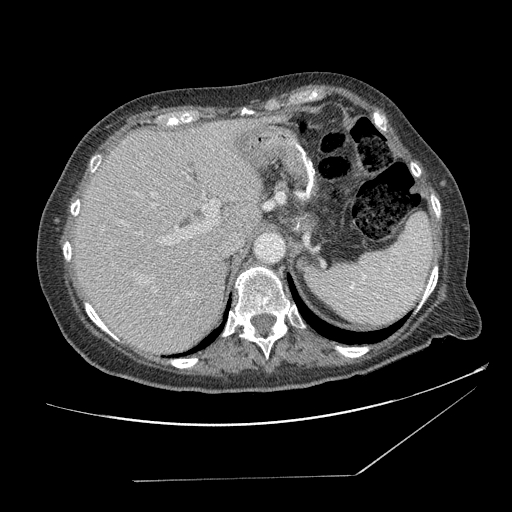 April 2013
June 2014
What questions would you ask the patient?
Patient had a sleeve gastrectomy and lost >100 lbs
Case #3
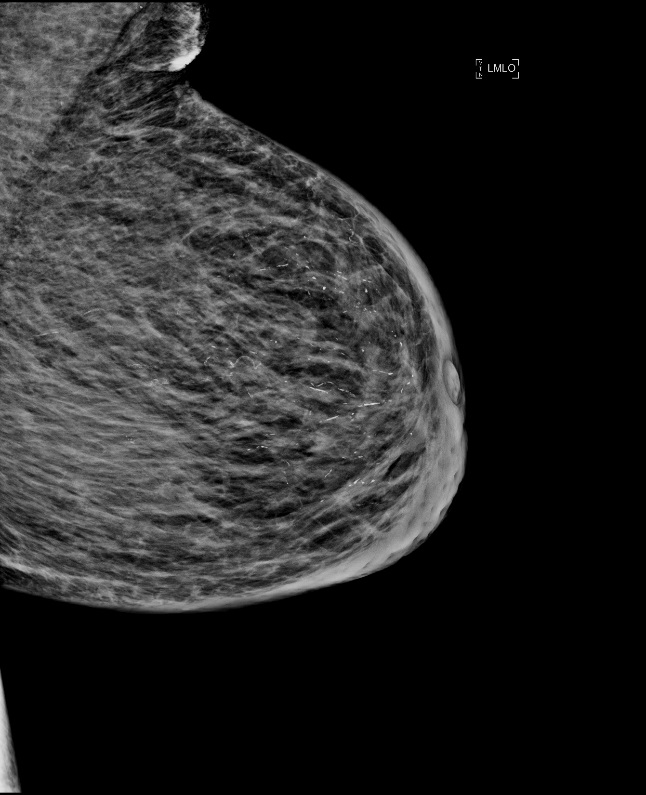 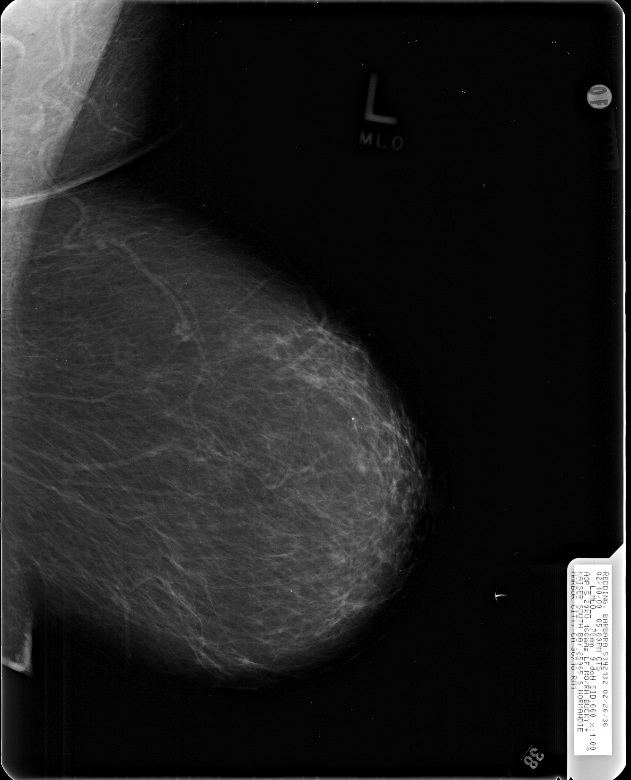 2013
2009
2009
2013
Patient denies any significant weight changes
What can explain the findings?
Case #3
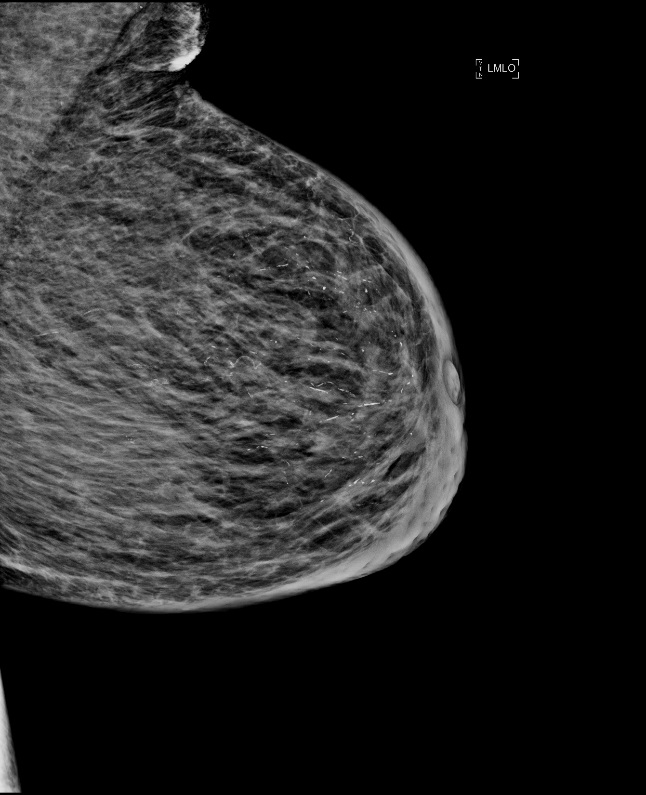 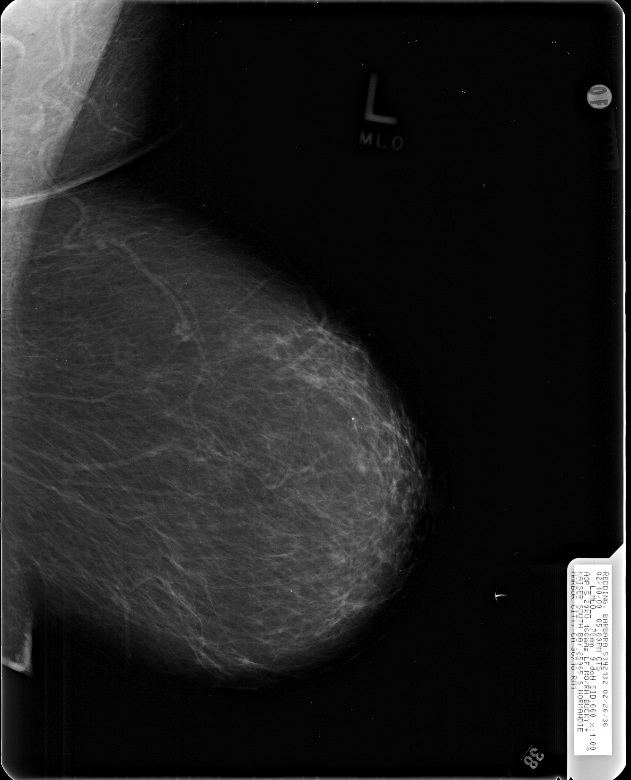 CXR 2010
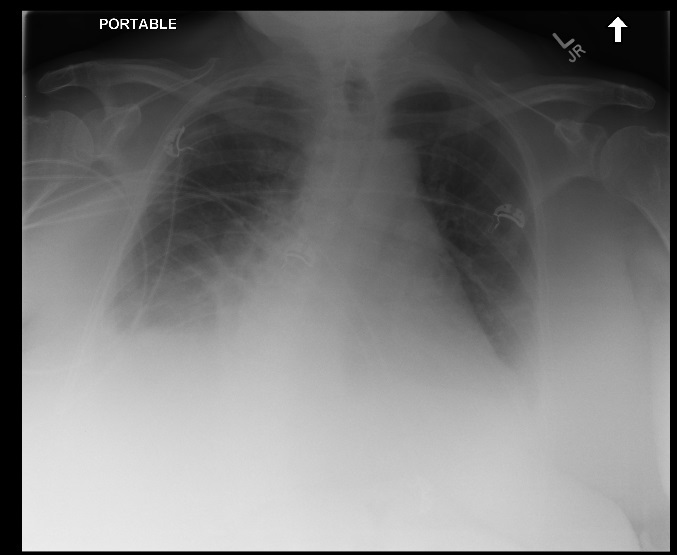 CXR 2015
2009
2013
Patient denies any significant weight changes
What can explain the findings?
Edema Secondary to Congestive Heart Failure
Case #4
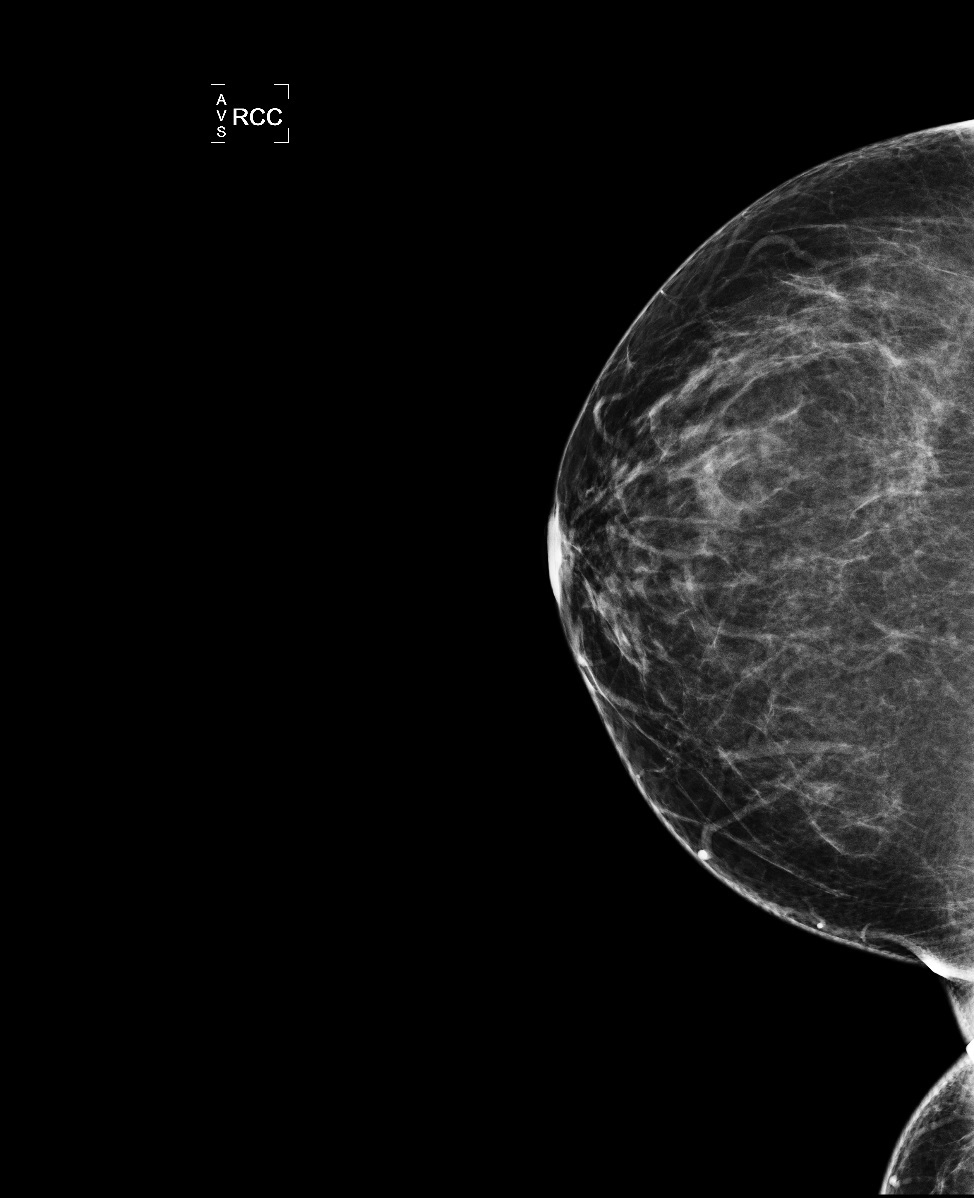 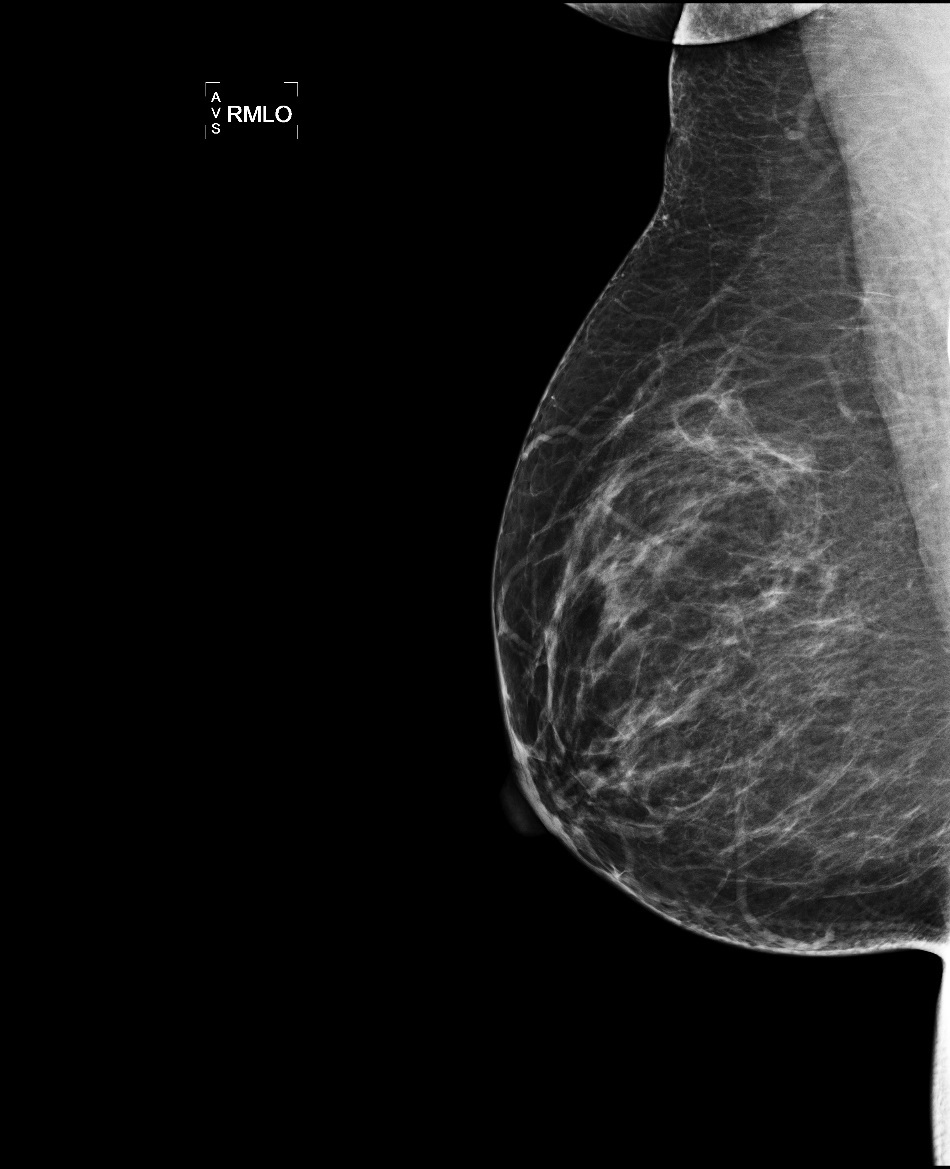 March 2018
Jan 2017
March 2018
Jan 2017
Lactation Changes of the Breasts
Case #5
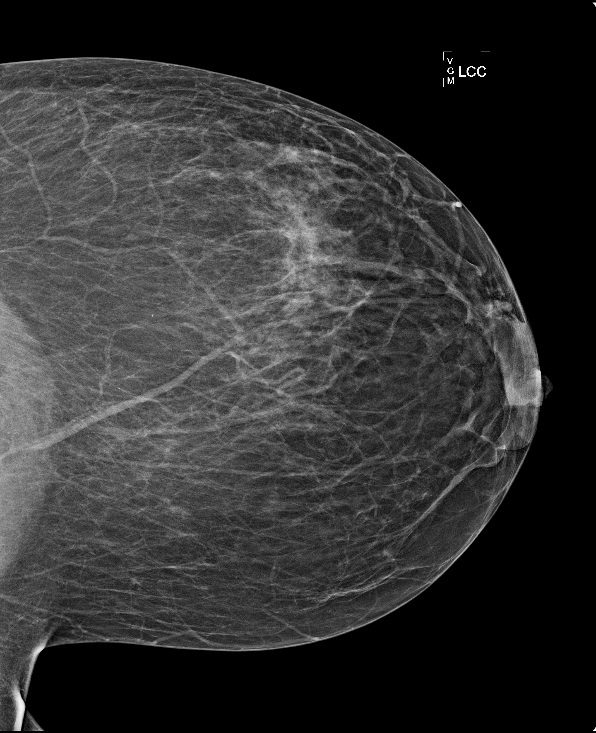 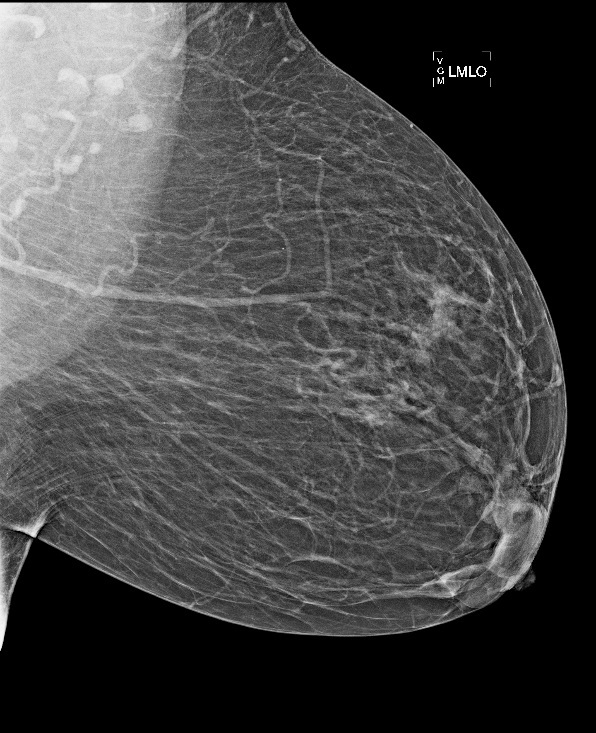 March 2016
Feb 2018
March 2016
Feb 2018
Case #5
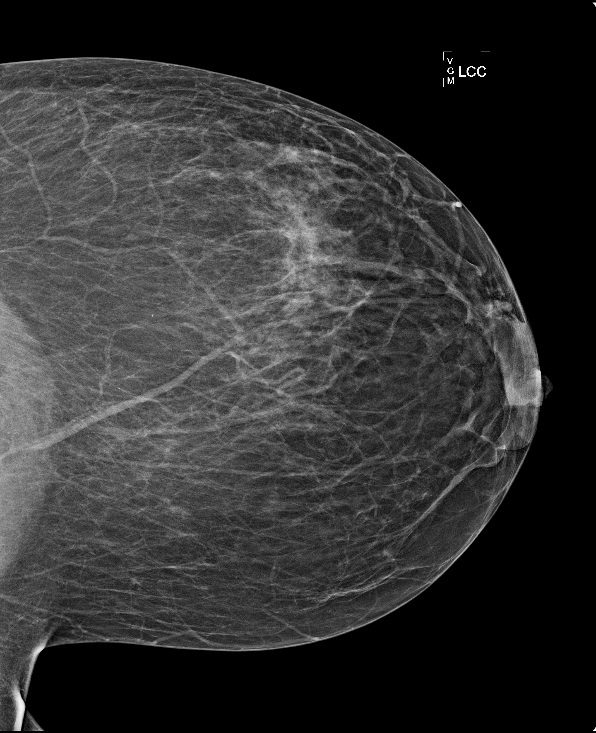 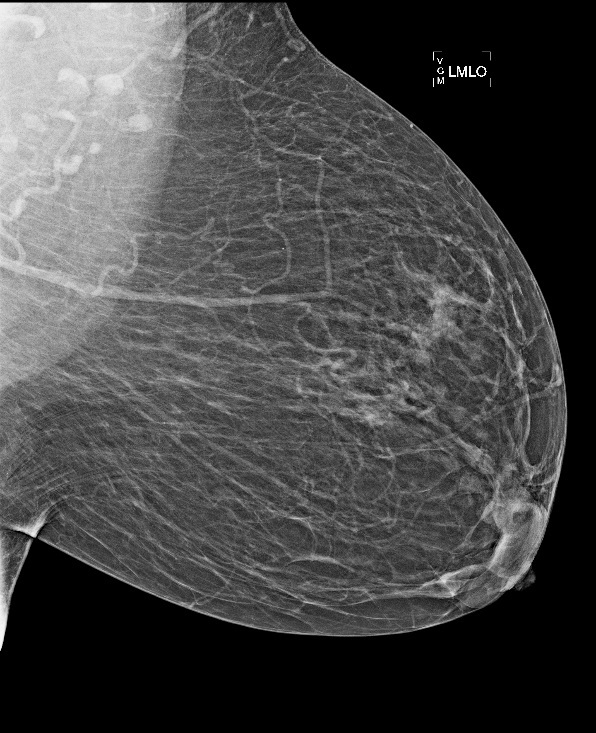 March 2016
Feb 2018
March 2016
Feb 2018
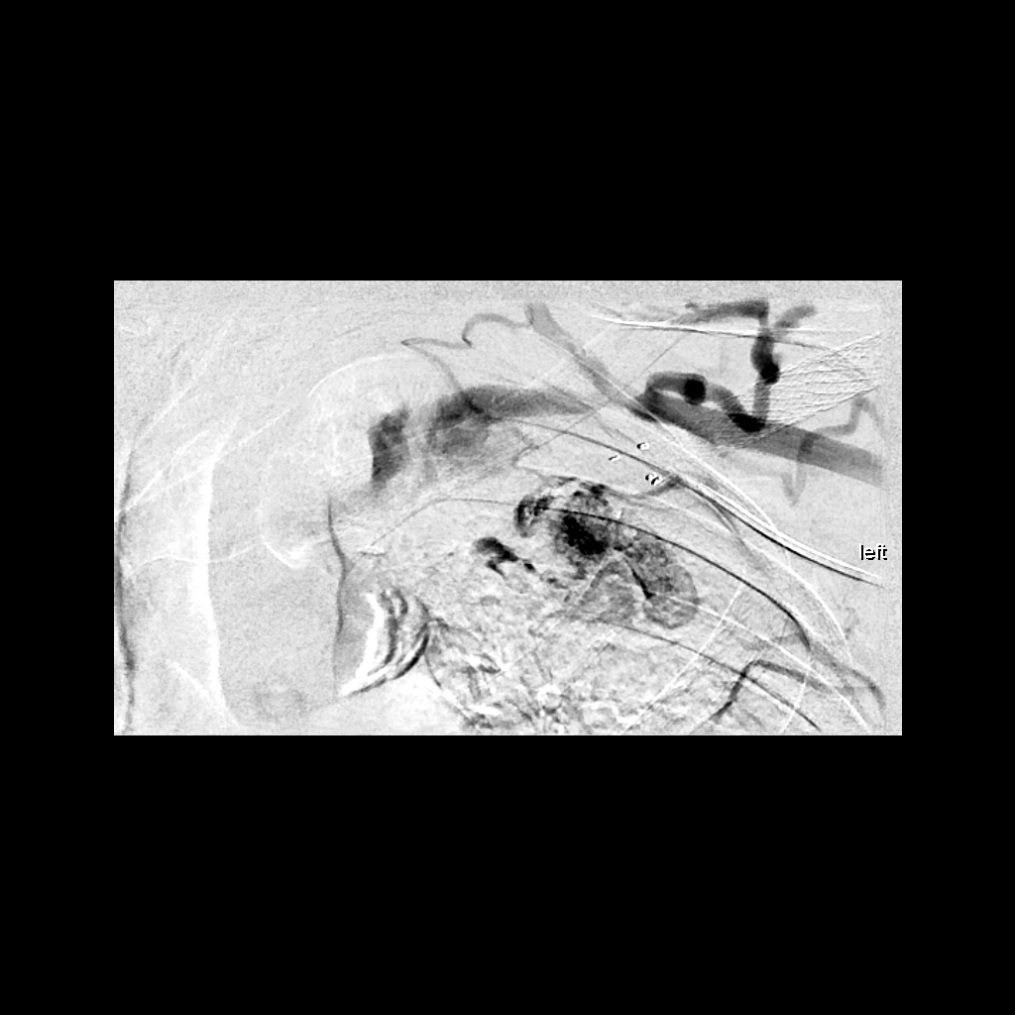 - Dialysis patient with a left upper extremity AVF.
- Extensive left chest wall dilated veins, venous collaterals, secondary to central venous stenosis, left subclavian vein
Case #6
June 2011
May 2014
Case #6
Reduction Mammoplasty
May 2014
Case #7
What is this structure?
Is this normal or abnormal?
Case #7
Sternalis Muscle
Uncommon anatomic variant of the chest wall musculature.
It may be visible as a rounded or irregular density on the craniocaudal mammogram along the sternal medial edge of the film. 
With improved mammographic positioning it will be seen more frequently. 
Variety of appearances.
Avoid confusion with a malignant lesion.
Case #7
Sternalis Muscle
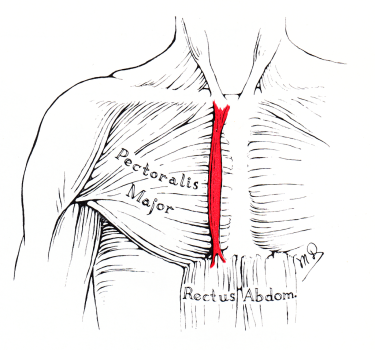 Case #8
What is this structure (*)?
Is this positioning ideal? Why?
*
Case #8
Latissimus Dorsi
*
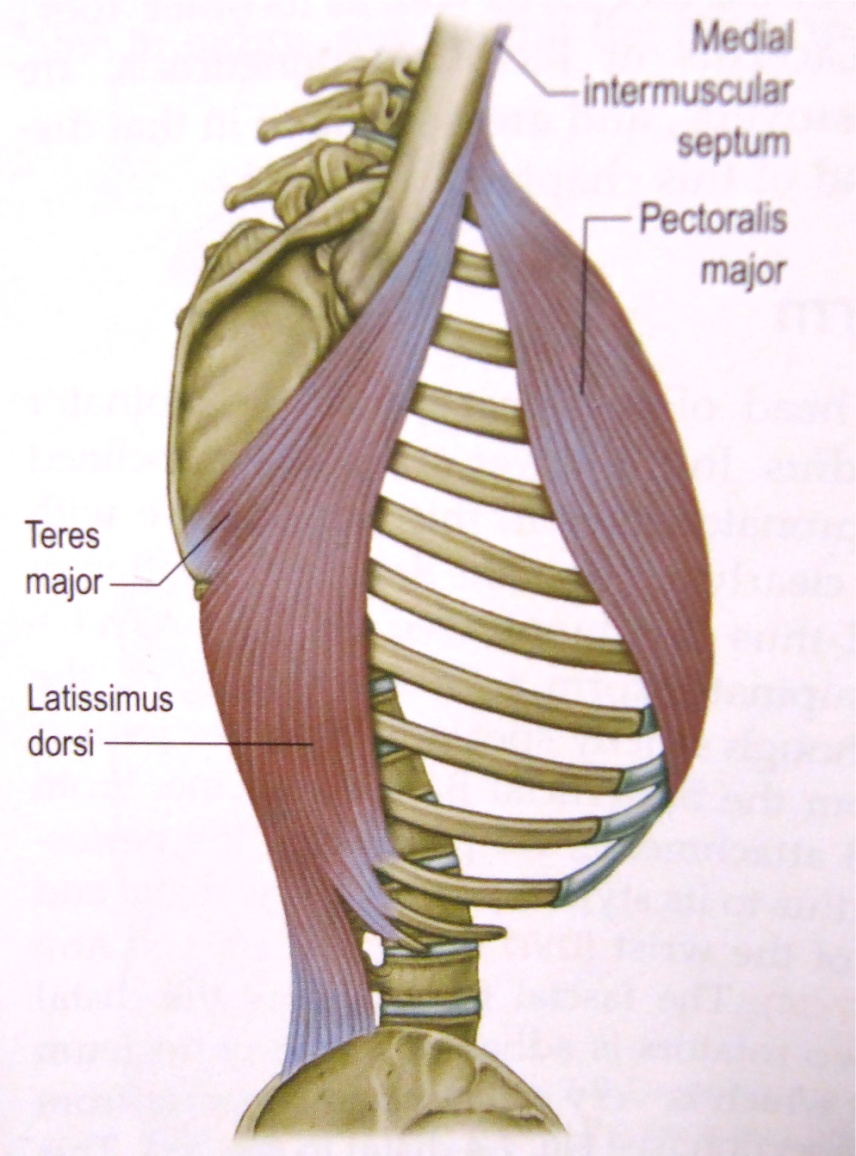 Case #9
Case #9
Absent Pectoralis Muscle-  Poland Syndrome
Rare congenital disorder
M > F
Unilateral absence or hypoplasia of the pectoralis major and/or minor muscles
Asymmetry of the chest
Associations: rib or hand abnormalities, syndactyly
Overview
Strive for optimal positioning and compression in 4 views
ALARA (As Low As Reasonably Achievable)
Make every reasonable effort to limit unnecessary exposures to ionizing radiation while striving to achieve optimal image quality.
Optimal image quality = less recalls (patient exposures)
MAGNIFY each image before accepting it to avoid (and correct if possible) hardware and patient related artifacts
Understand unique physical/medical conditions and variant anatomies
References
Literature:
Ayyala, RS, ChorltonMA, Behrman RH, Kornguth PF, Slanetz PJ. Digital Mammographic Artifacts on Full-Field Systems: What Are They and How Do I Fix Them? RadioGraphics 2008; 28: 1999- 2008.
Bassett LW. Breast Imaging Philidelphia, PA: Elsevier, 2011; 110-145.
Farria DM, Bassett LW, Kimme-Smith C, DeBruhl N. Mammographic quality assurance from A to Z. RadioGraphics 1994; 14:371-385.
Hogge JP, Palmer CH, Muller CC, Little ST, Smith DC, Fatouros PP, de Paredes ES. Quality Assurance in Mammography: Artifact Analysis. RadioGraphics 1999; 19: 503-522.
Honegger MM, Hesseltine SM, Gross JD, Singer C, Cohen JM.  Tattoo Pigment Mimicking Axillary Lymph Node Calcifications on Mammography. American Journal of Roentgenology 2004: 183: 831-832.

Websites:
ACR Mammography Accreditation.  https://www.acraccreditation.org/modalities/mammography
Mammography Acquisition: Screen-Film and Digital Mammography, the Mammography Quality Standards Act, and Computer-Aided Detection. https://clinicalgate.com/mammography-acquisition-screen-film-and-digital-mammography-the-mammography-quality-standards-act-and-computer-aided-detection
Mammography Physics and Technology.  http://www.sprawls.org/resources/MAMMO/module.htm
Poland Syndrome. https://emedicine.medscape.com/article/1273664-overview